PREPOSITIONS
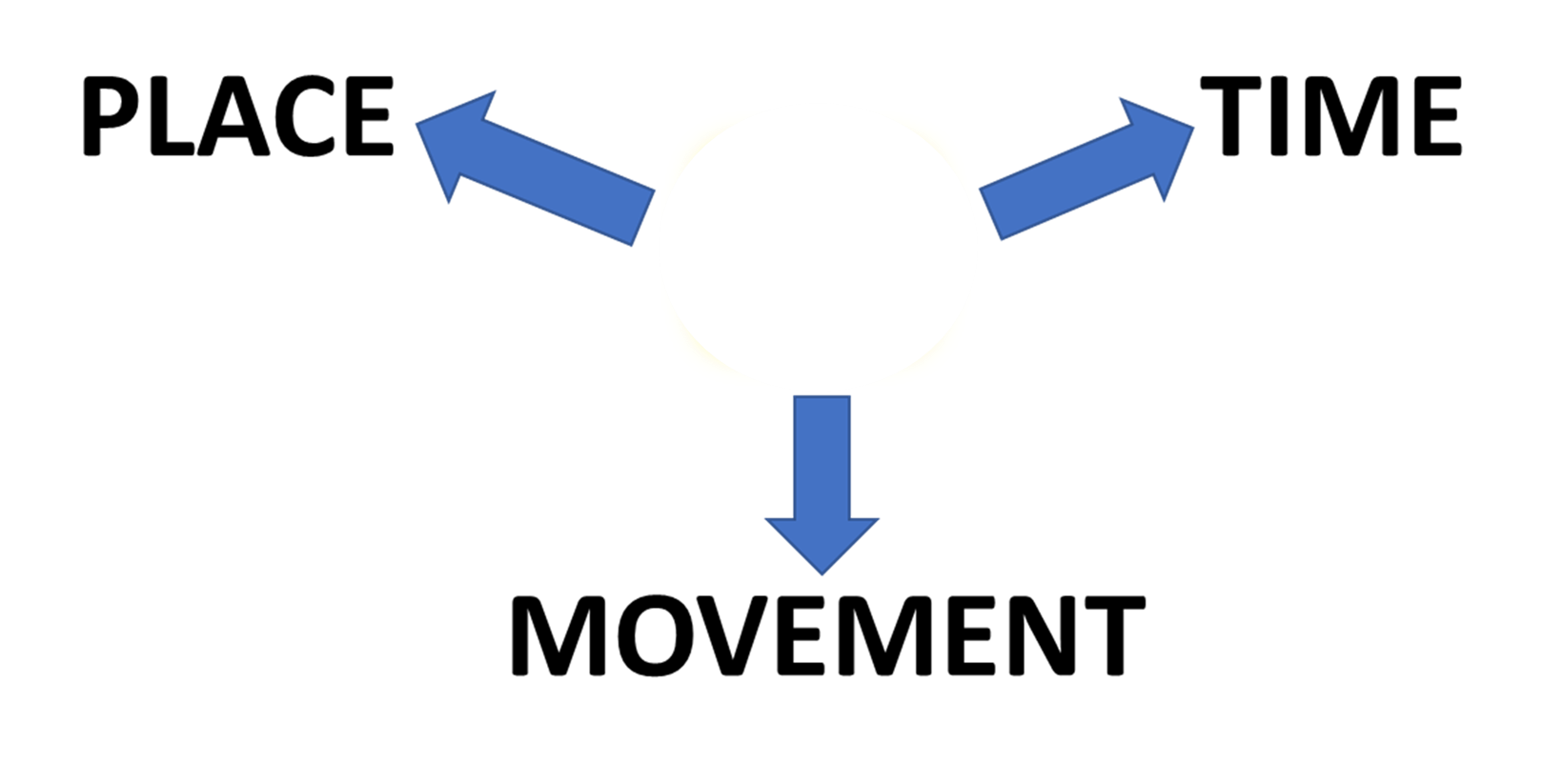 AT
AT
PREPOSITIONS
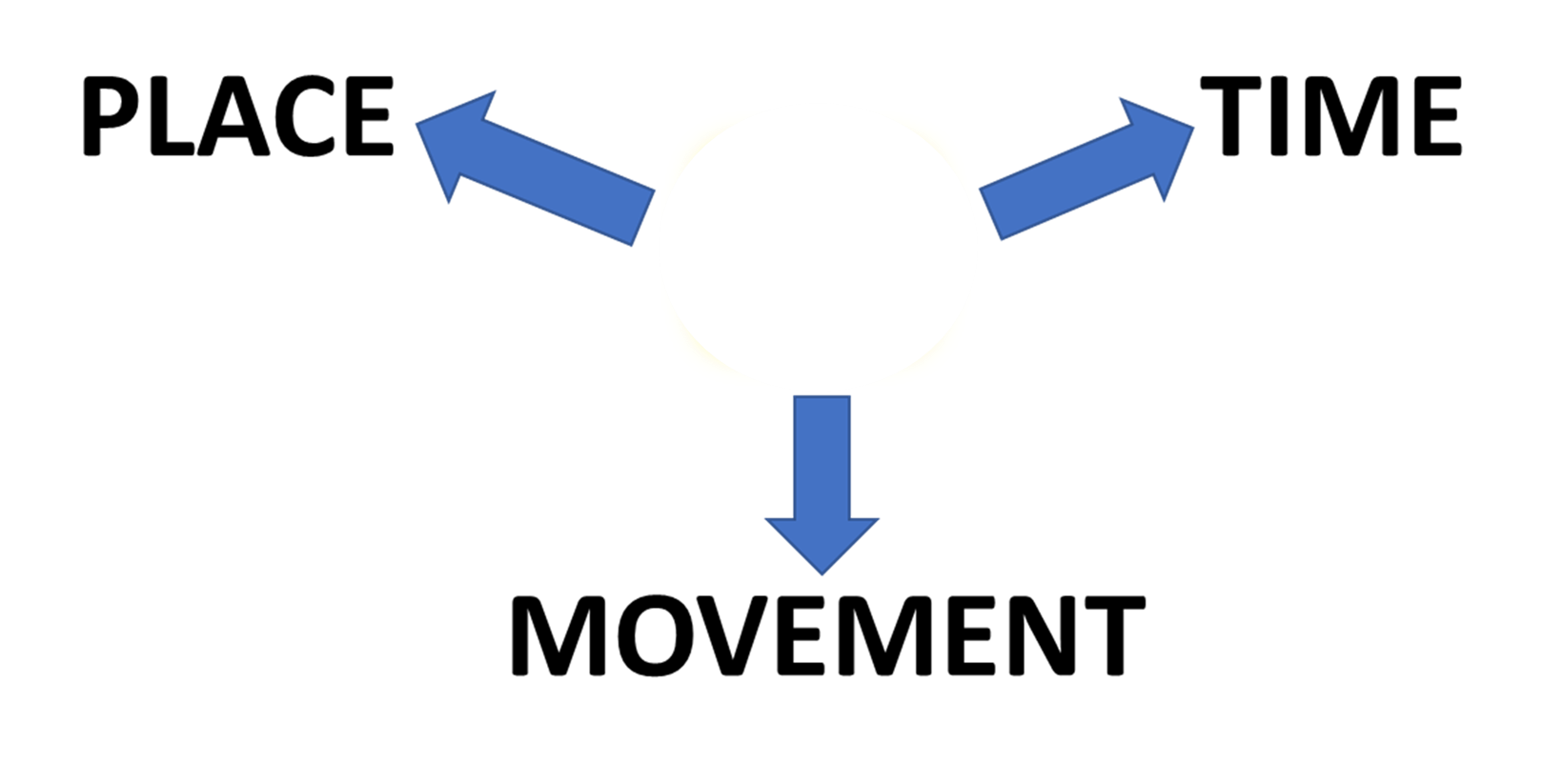 AT
PREPOSITIONS
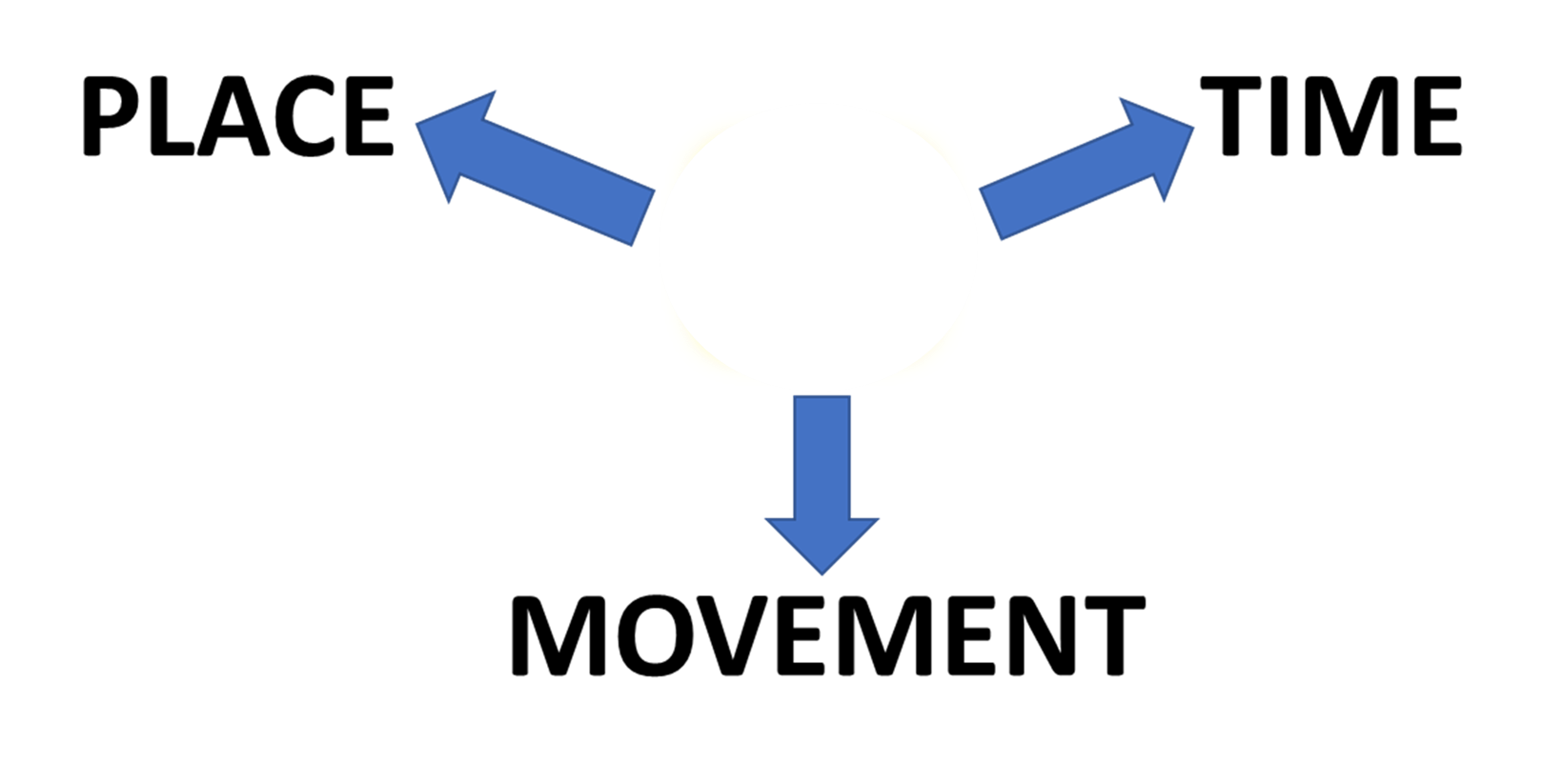 AT
GENERAL
LOCATION
RELATIVE POSITION
SPECIFIC POSITION
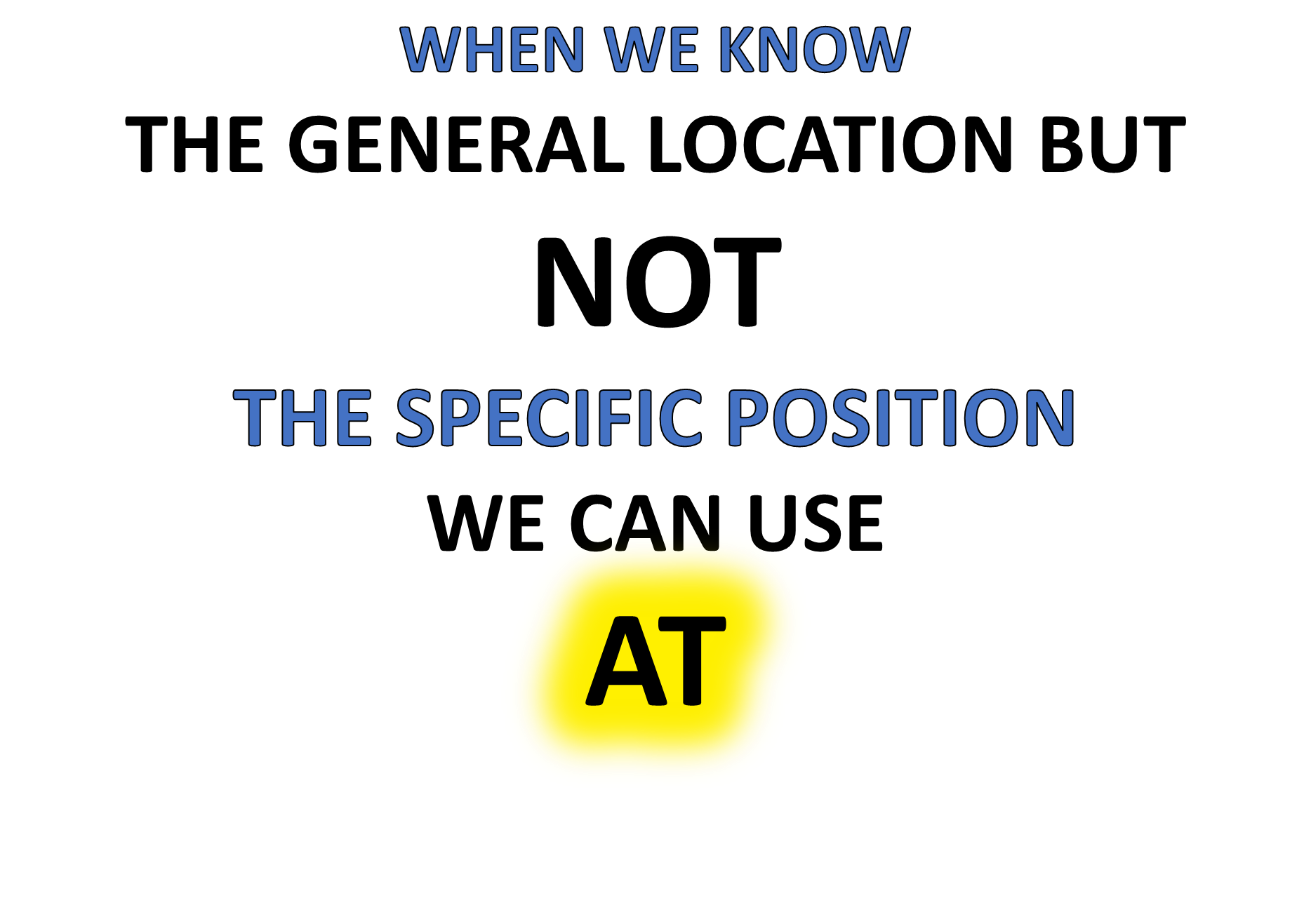 CHECK THIS WORD
“BOB IS AT THE AIRPORT BUT I DON’T KNOW WHEREABOUTS”
AT THE AIRPORT!
IS HE 
AT  TERMINAL 3?
IS HE 
AT  TERMINAL 5?
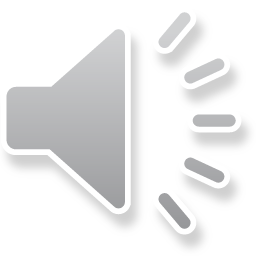 WHERE IS BOB?
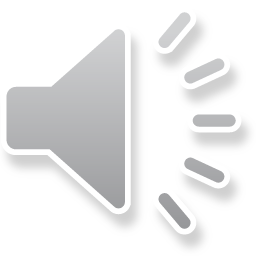 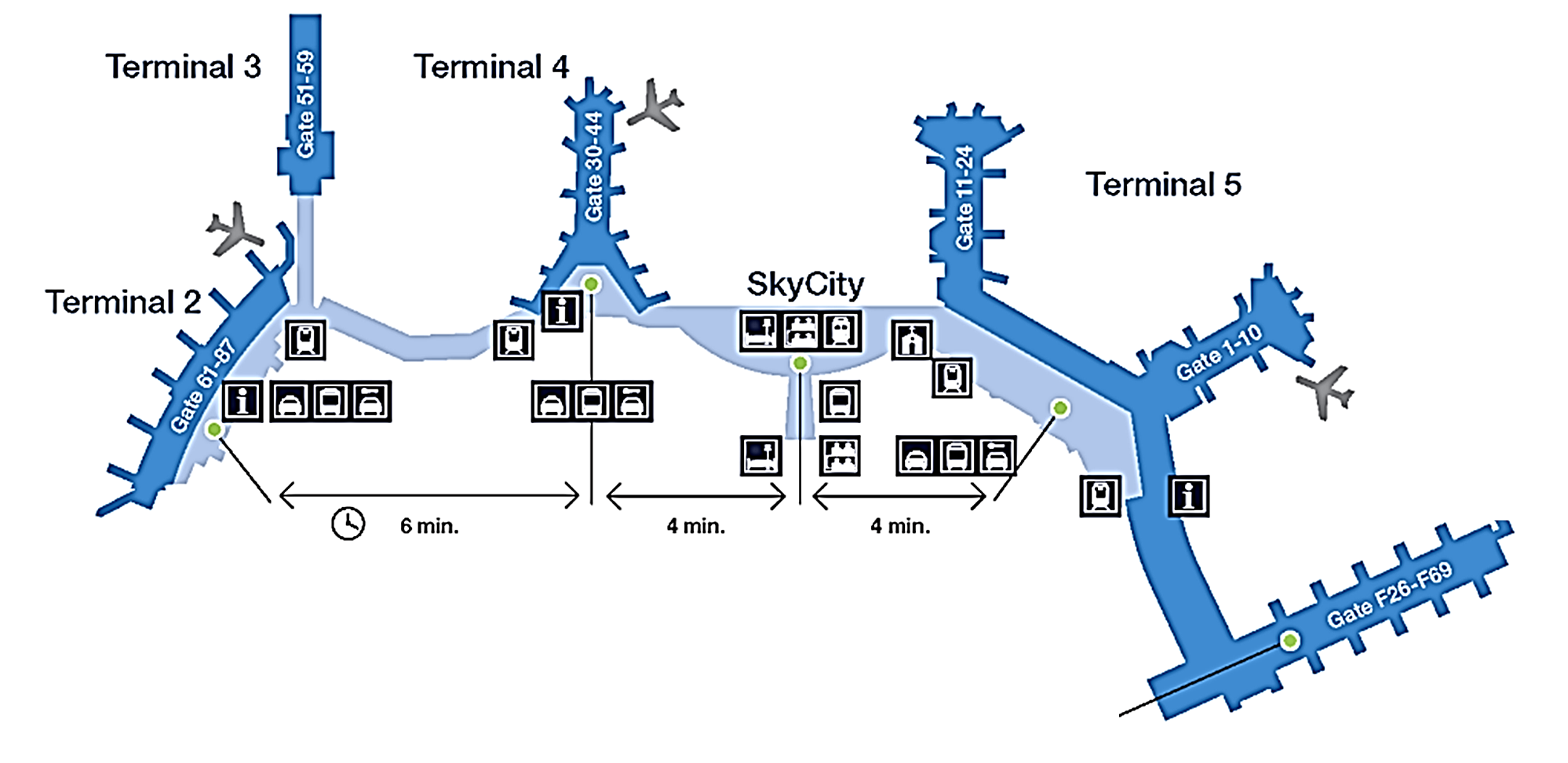 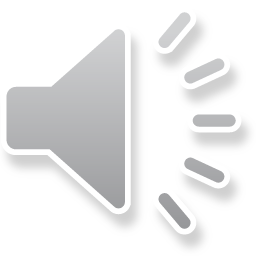 IS HE 
AT  
THE INFORMATION POINT?
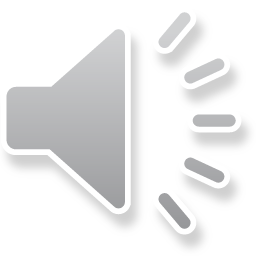 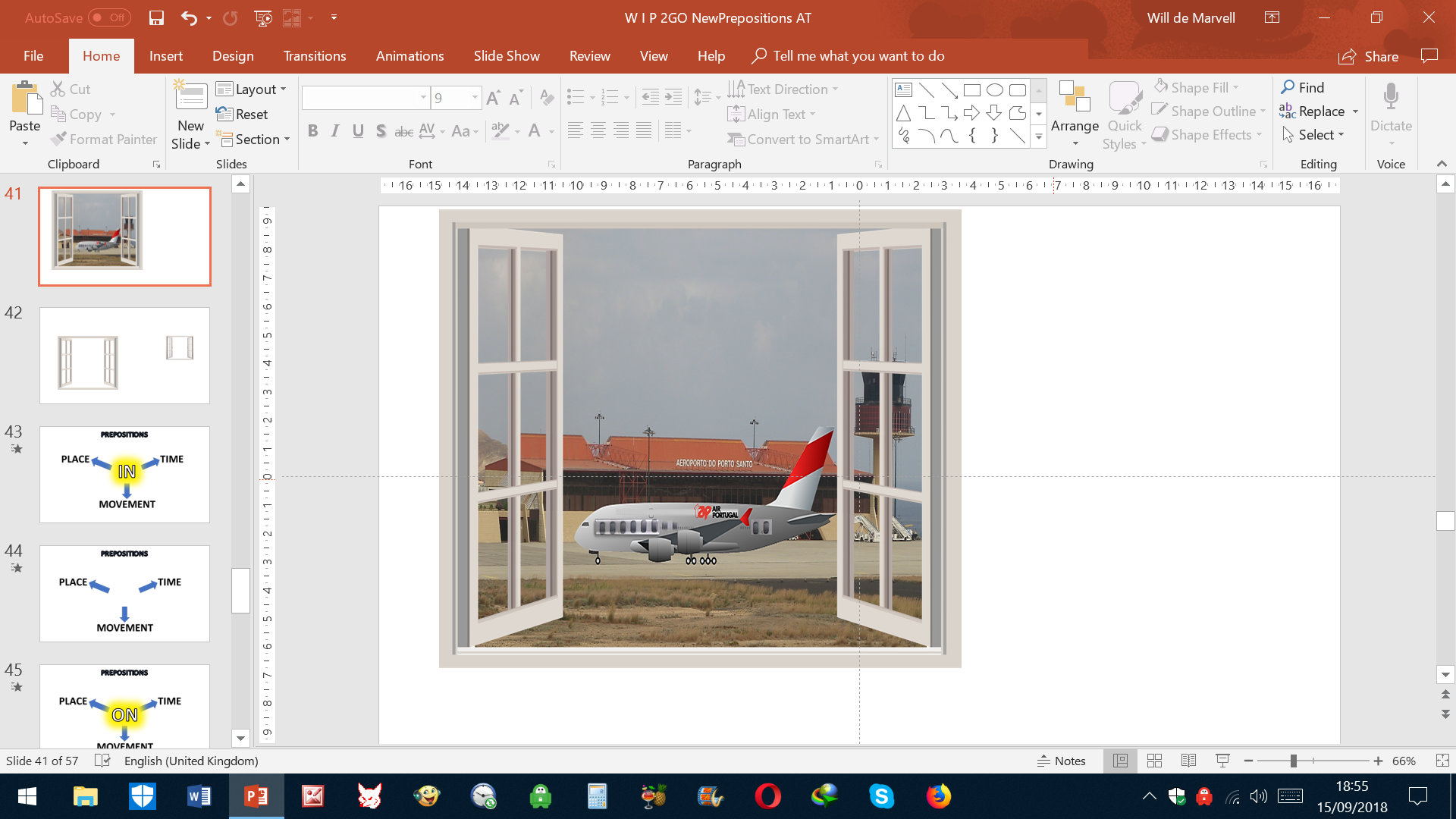 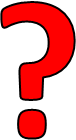 I WONDER WHERE SHE IS AT 
THE AIRPORT?
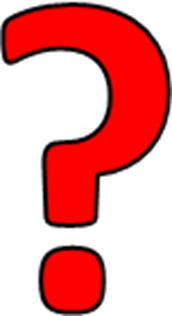 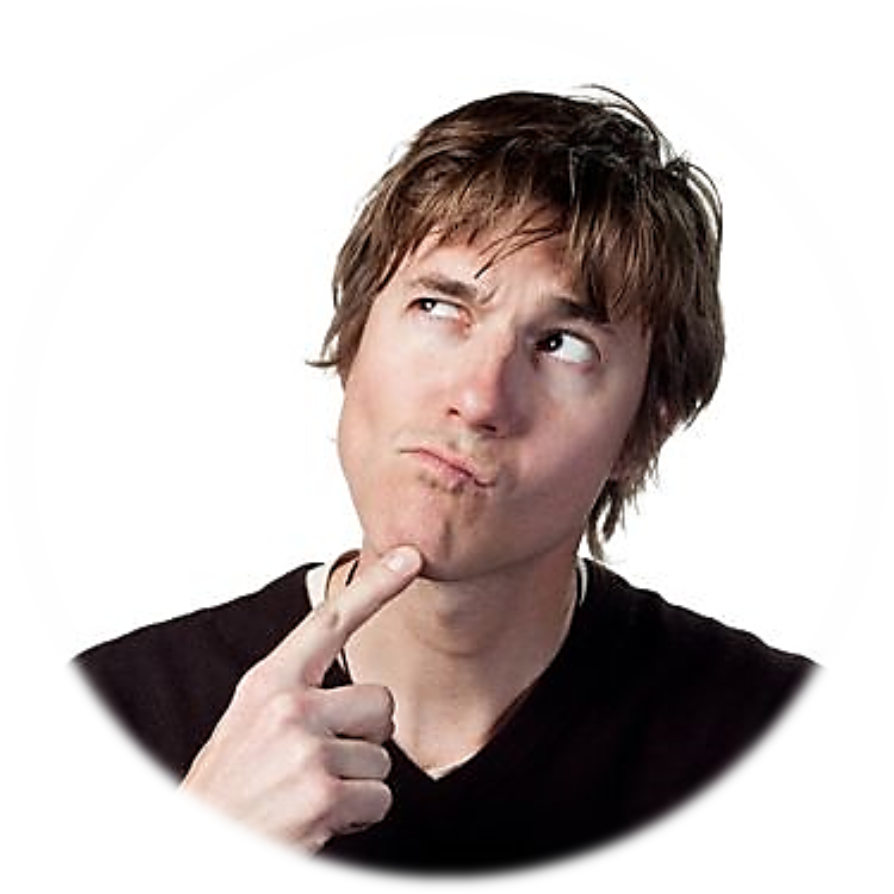 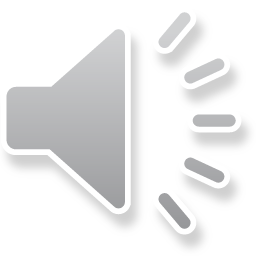 WHEN WE KNOW 
THE RELATIVE POSITION 
WE CAN ALSO USE  
AT
THE HOUSE IS AT THE BEACH NEAR THE SEA
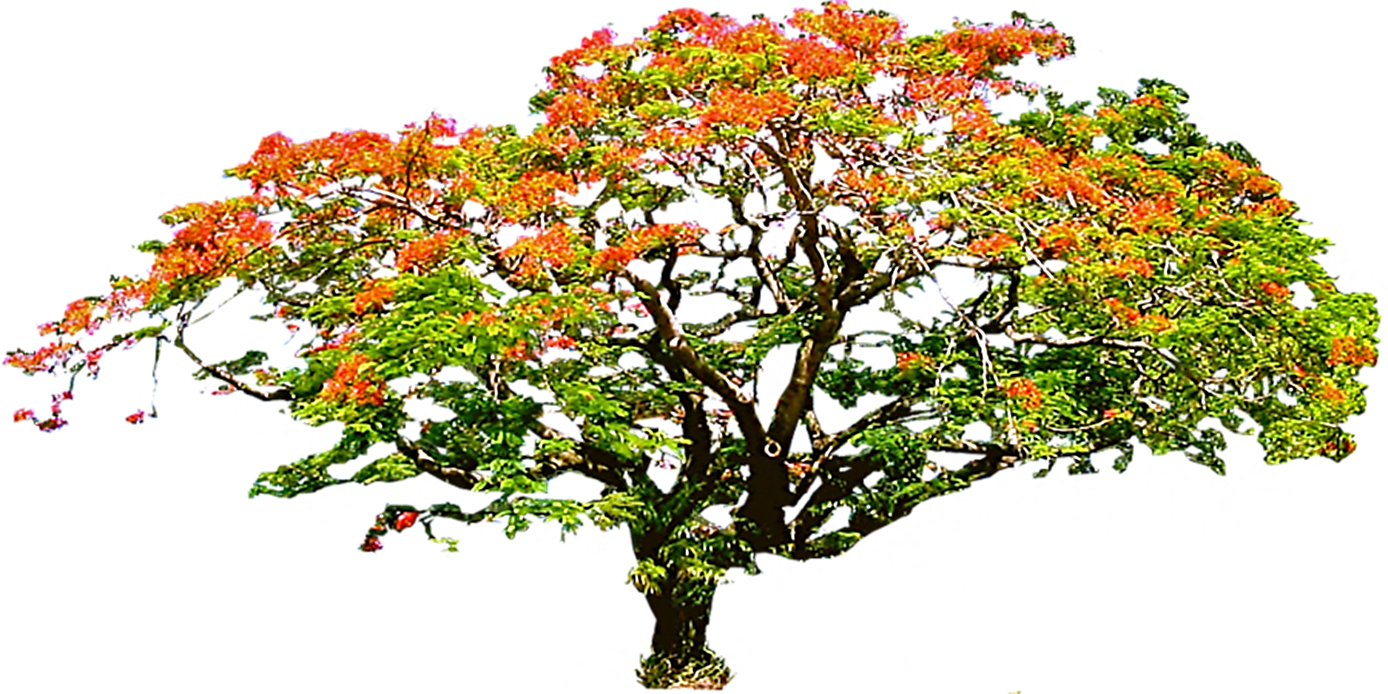 THE TREE IS
AT  
THE BACK OF THE HOUSE
THE BIN IS 
AT  
THE SIDE OF THE HOUSE
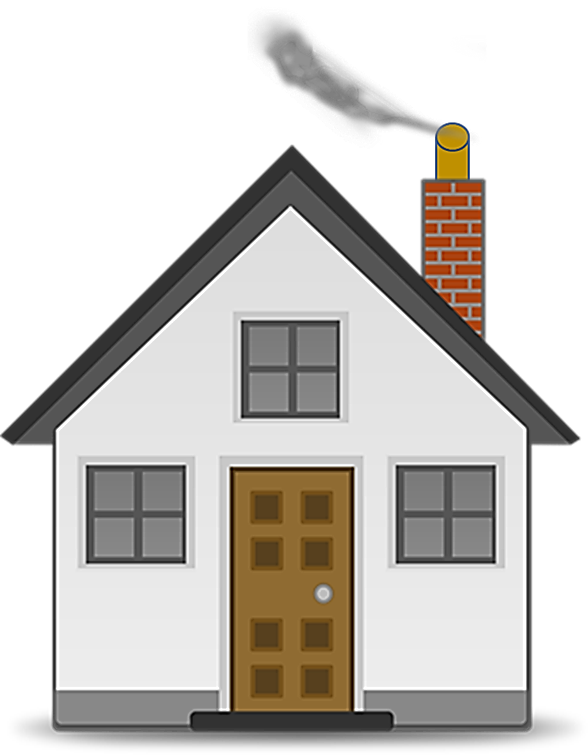 THE DOOR IS
AT  
THE FRONT OF THE HOUSE
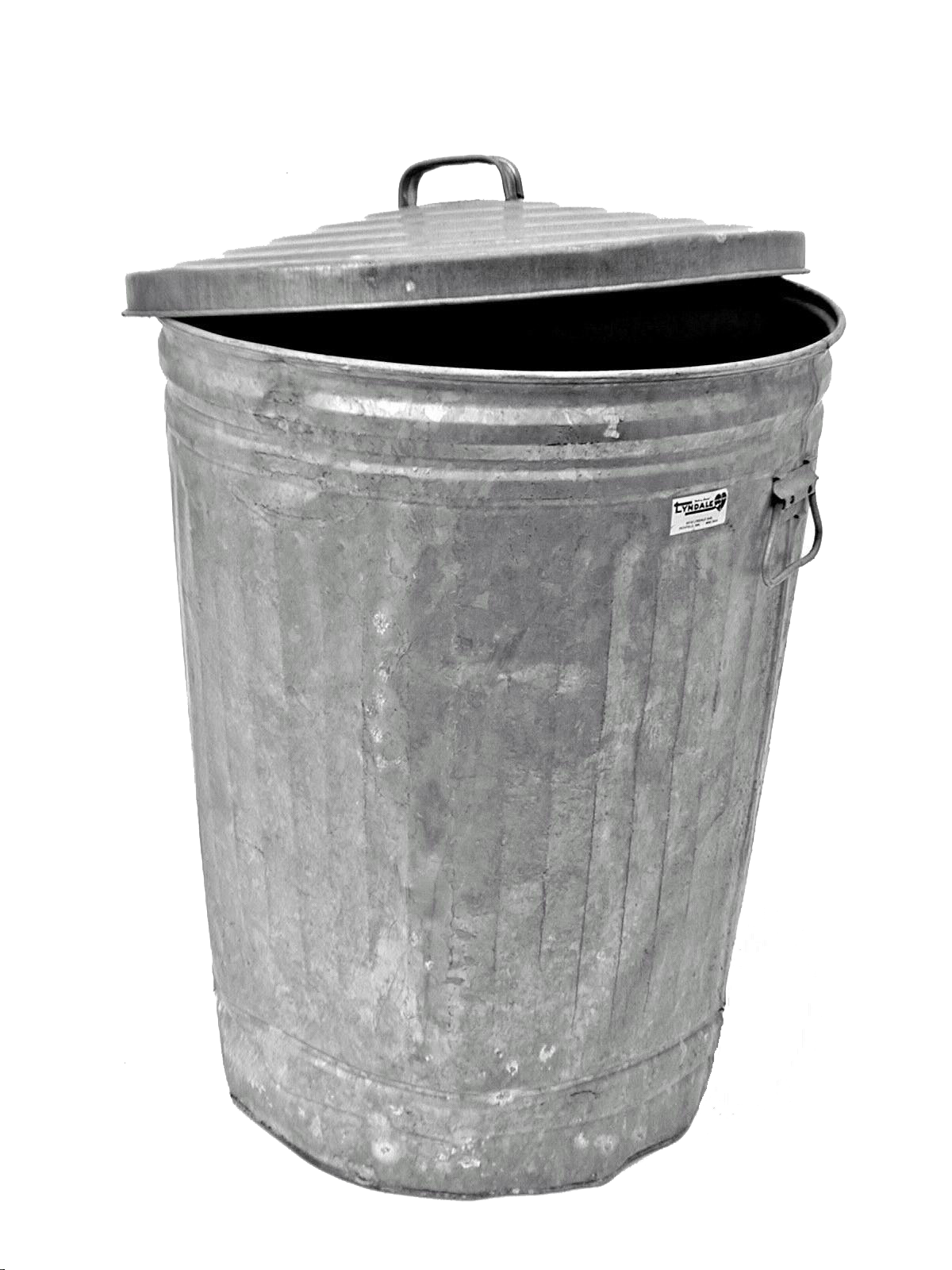 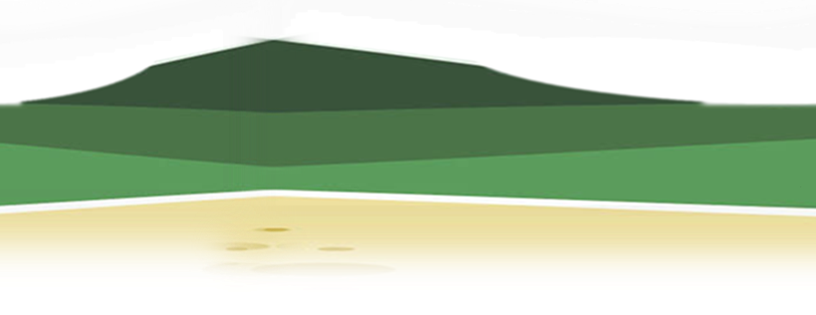 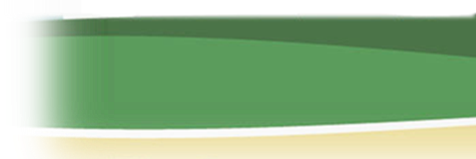 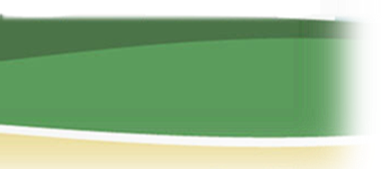 THE HOUSE IS AT THE BEACH NEAR THE SEA
RELATIVE POSITIONS!
TYPICAL EXAMPLES!
DD
WE CAN USE  
AT
WHEN WE KNOW 
THE SPECIFIC POSITION
EXACTLY
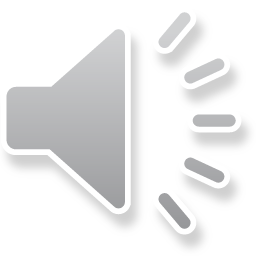 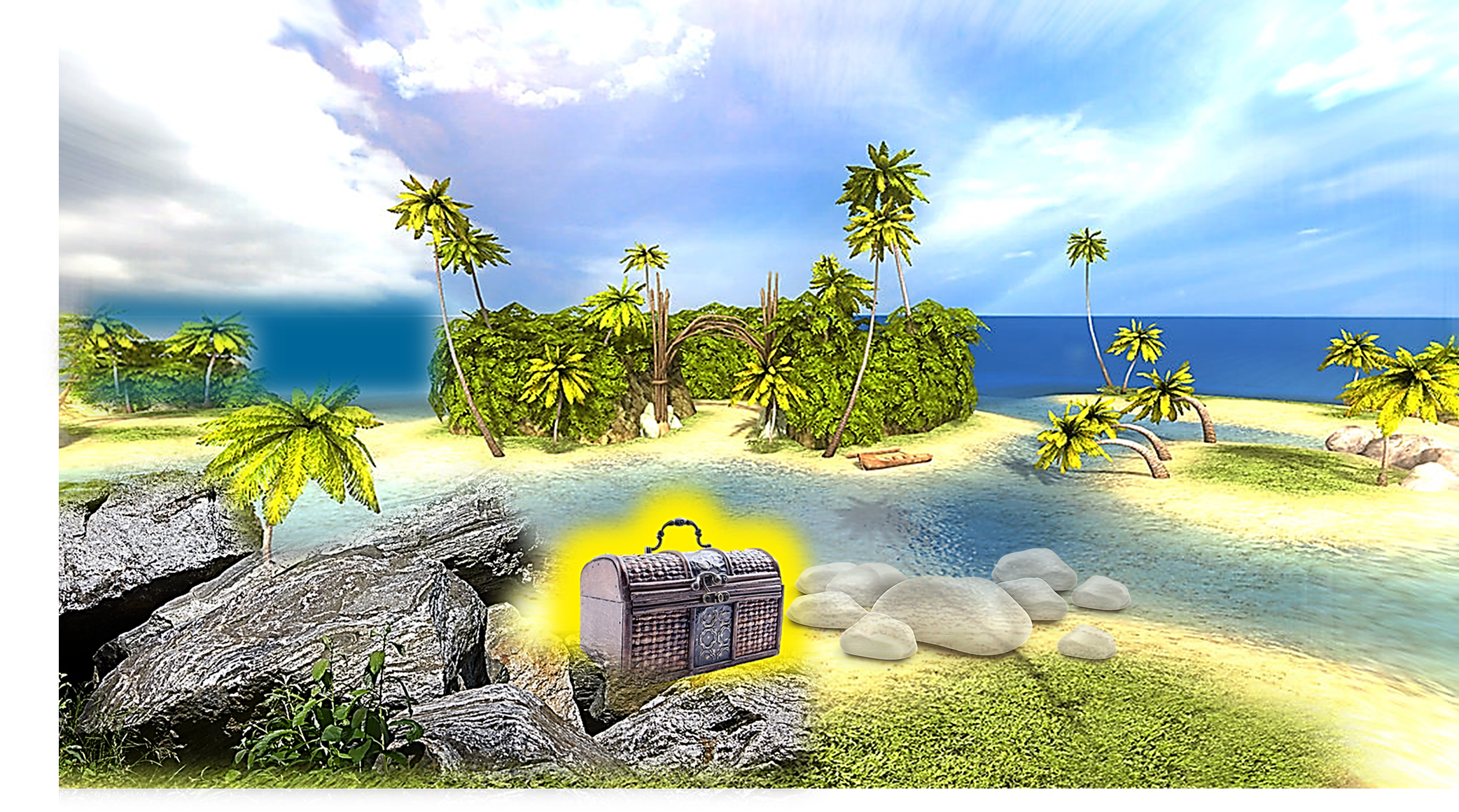 THE TREASURE IS…
AT 
THE WHITE ROCKS
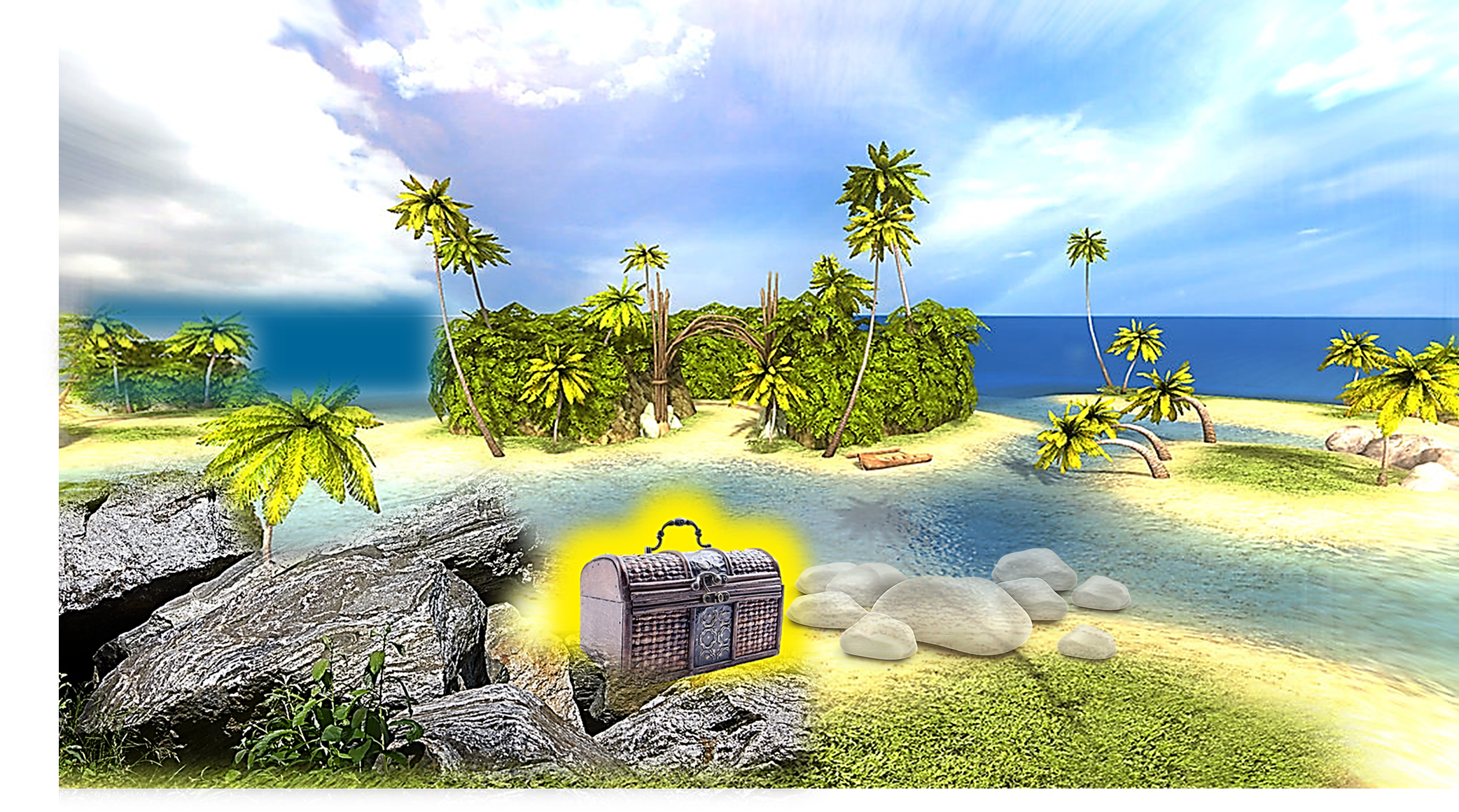 THE TREASURE IS…
AT 
THE WHITE ROCKS
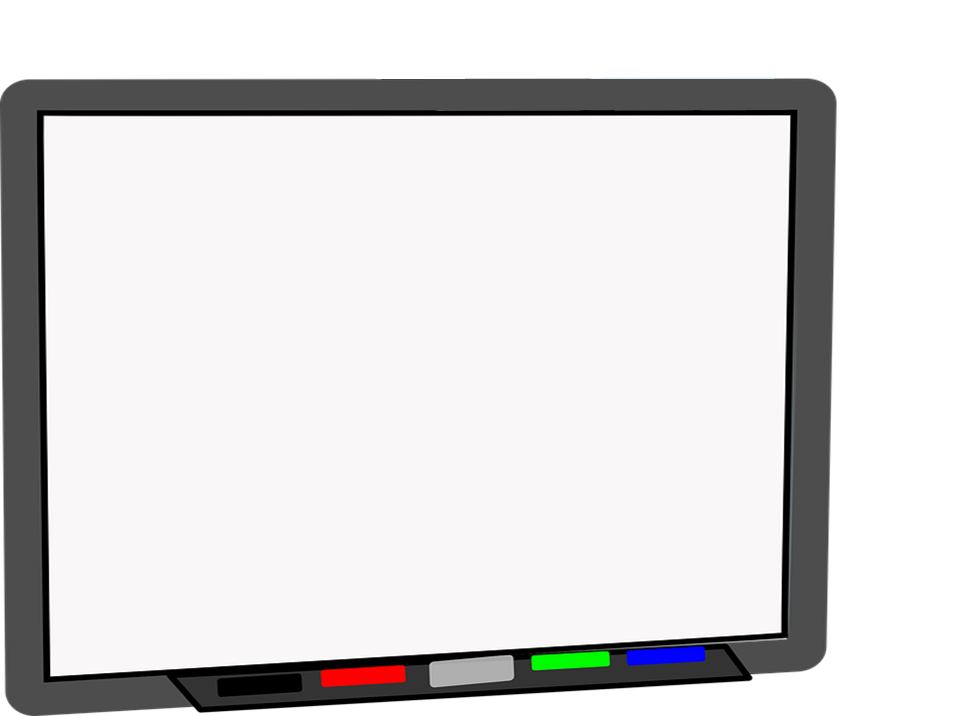 MY EXACT POSITION IS


 
 
THIS BOARD!
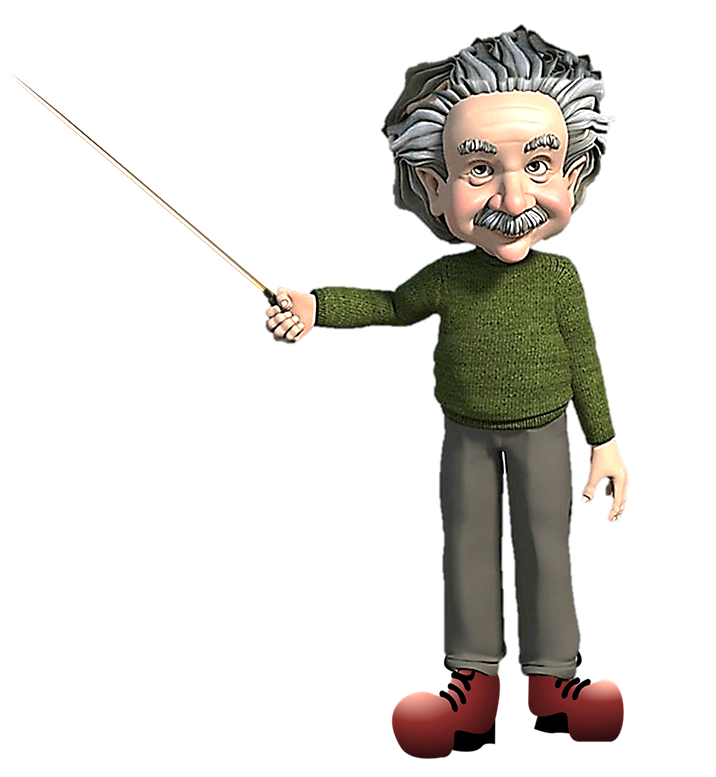 AT
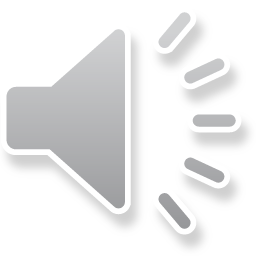 THE PROFESSOR IS AT THE WHITEBOARD
TYPICAL EXAMPLES!
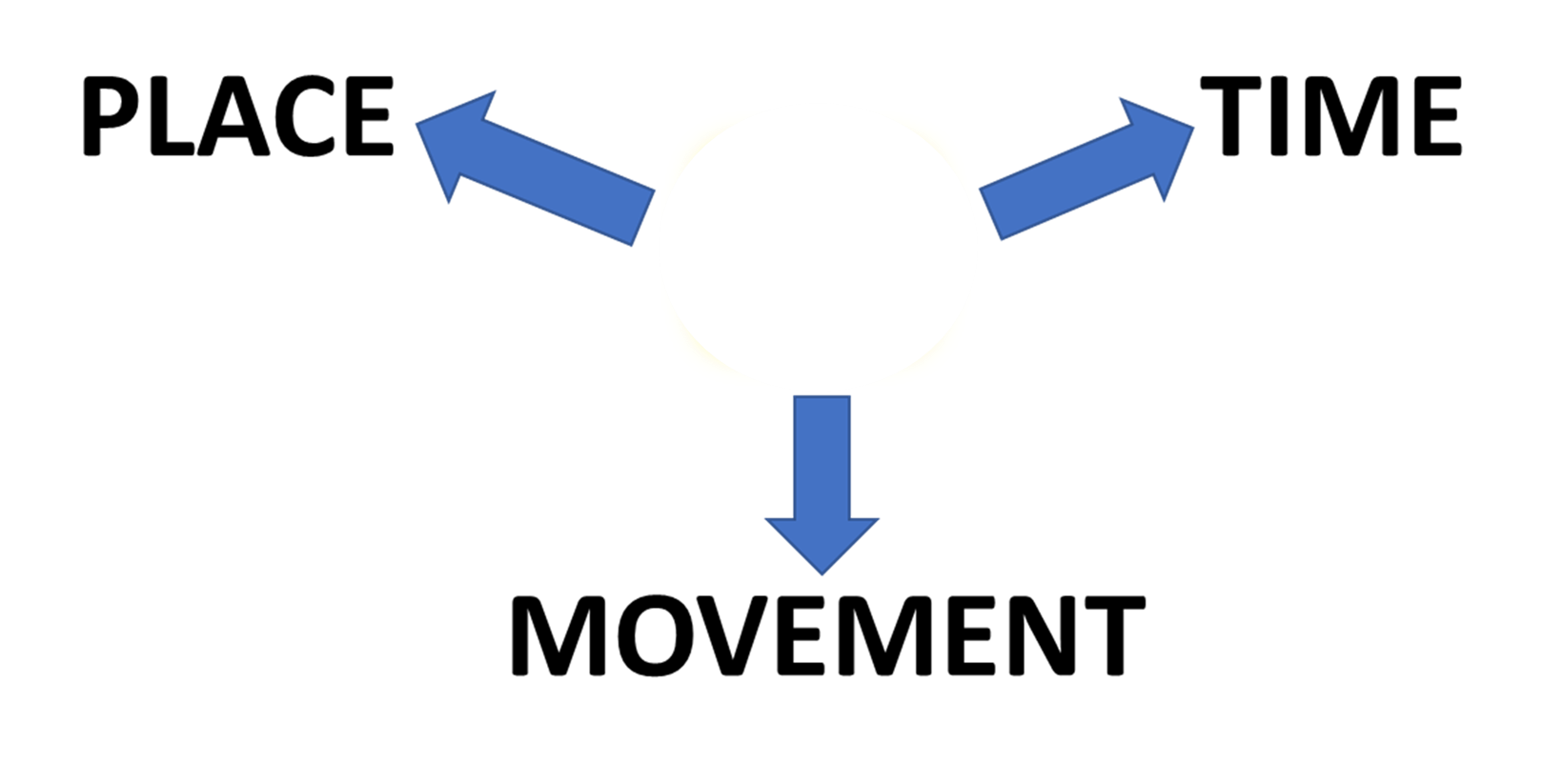 AT
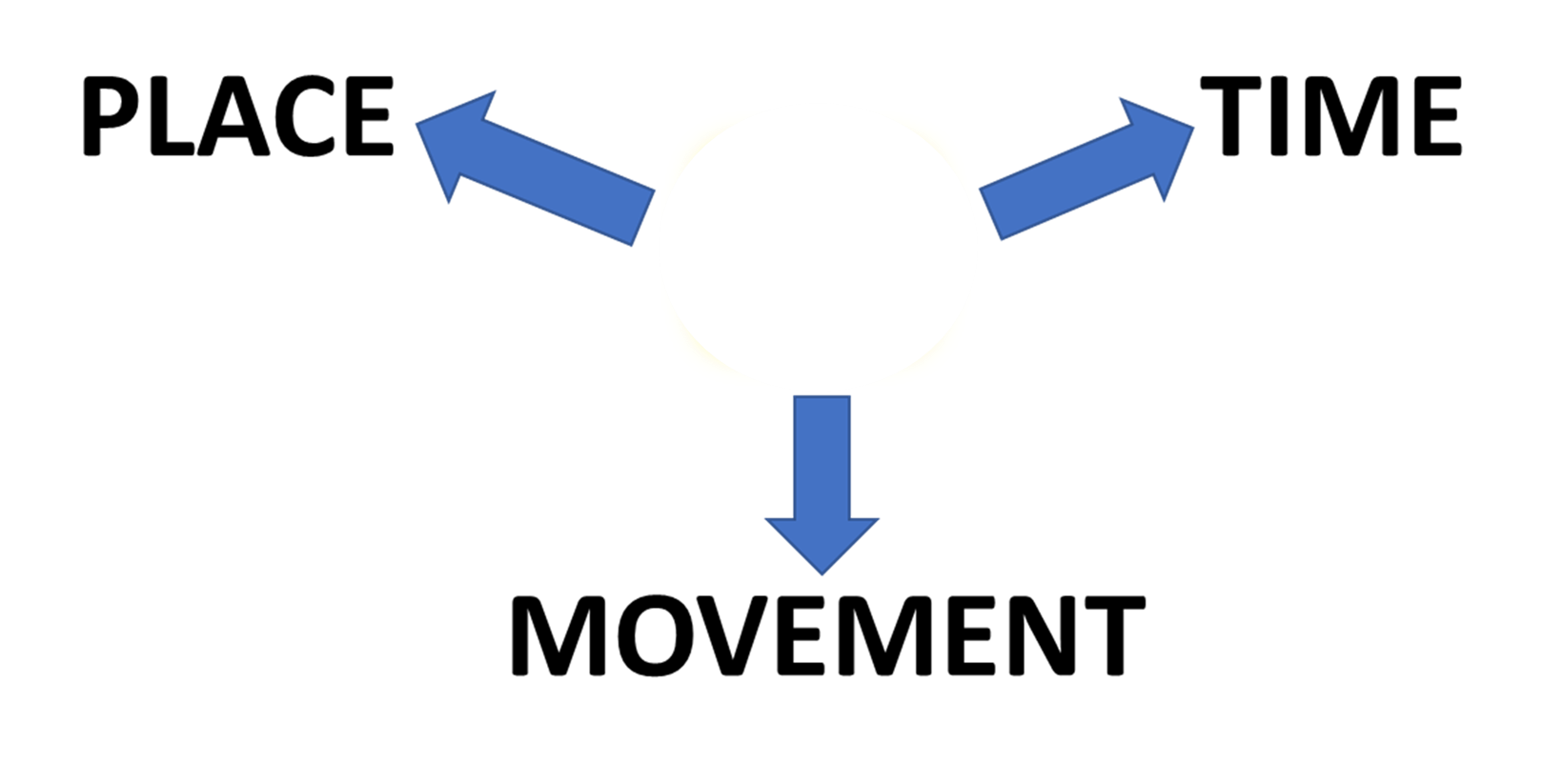 AT
TIME
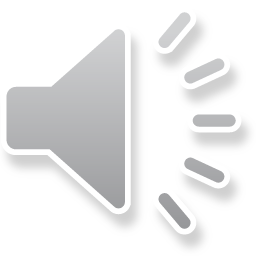 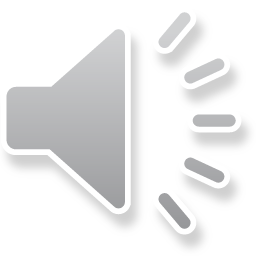 THE HARBOUR CLOCK WILL CHIME 
AT 
THREE O’CLOCK
EXACTLY
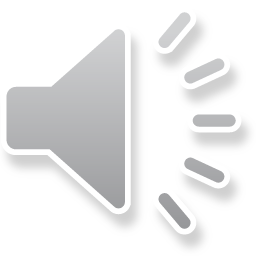 CHECK THIS WORD
I SAY THAT WORKING AT WEEKENDS IS AWFUL!
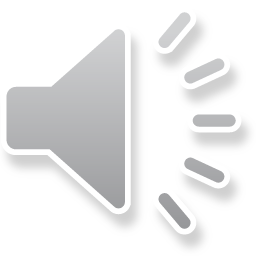 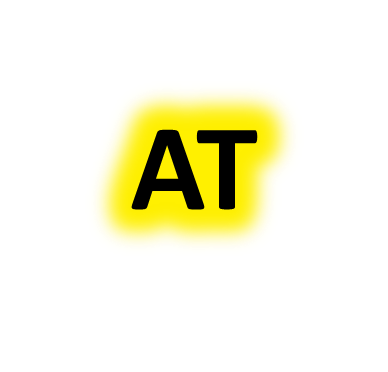 TEA          FOUR O’CLOCK IS VERY TRADITIONAL!
IT’S VERY BRITISH!
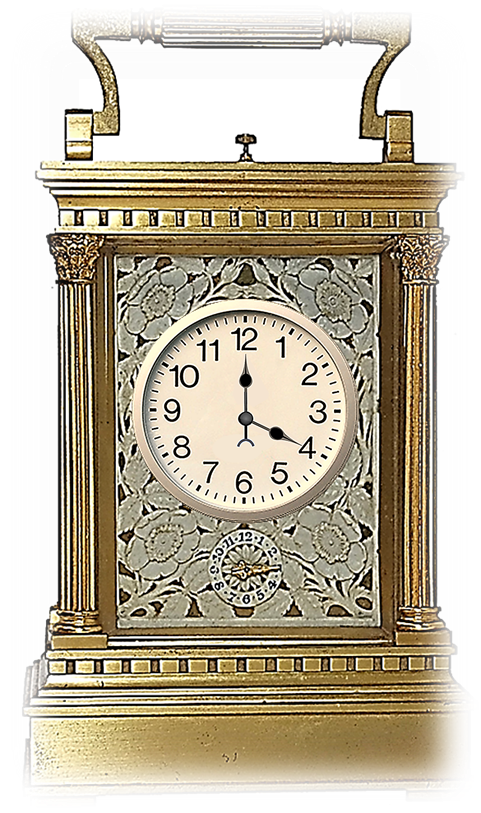 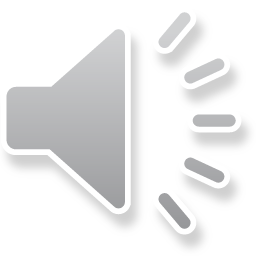 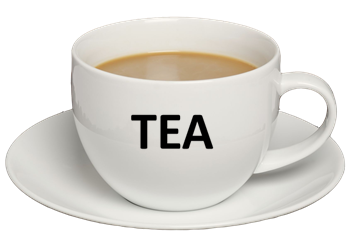 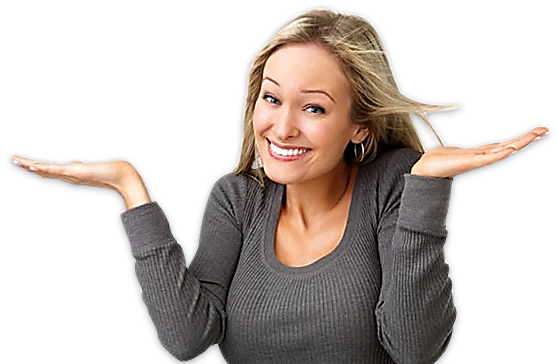 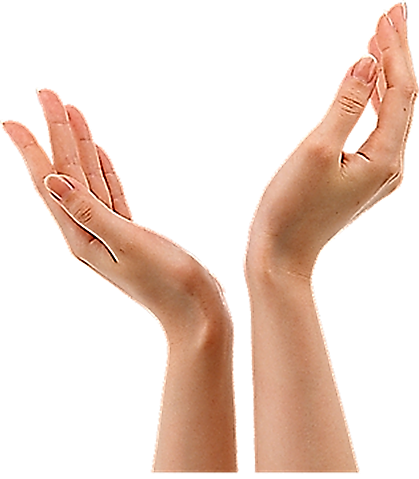 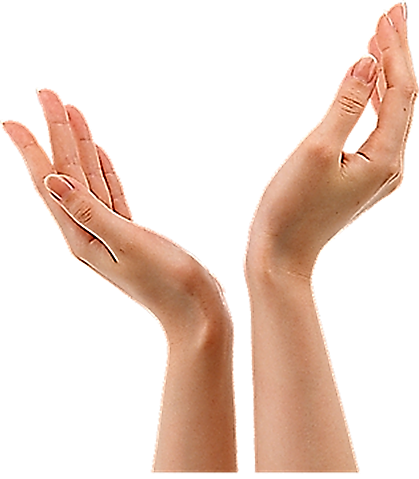 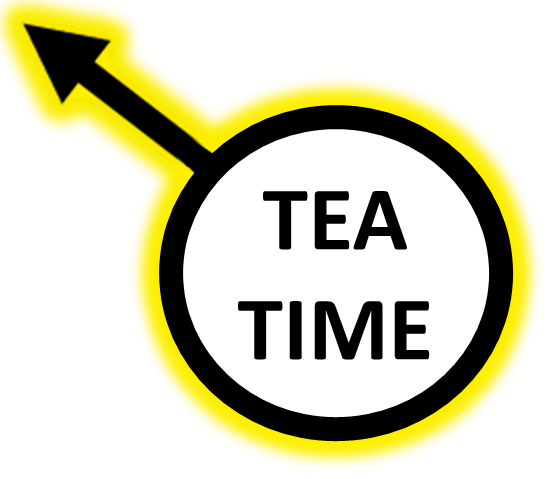 TYPICAL EXAMPLES!
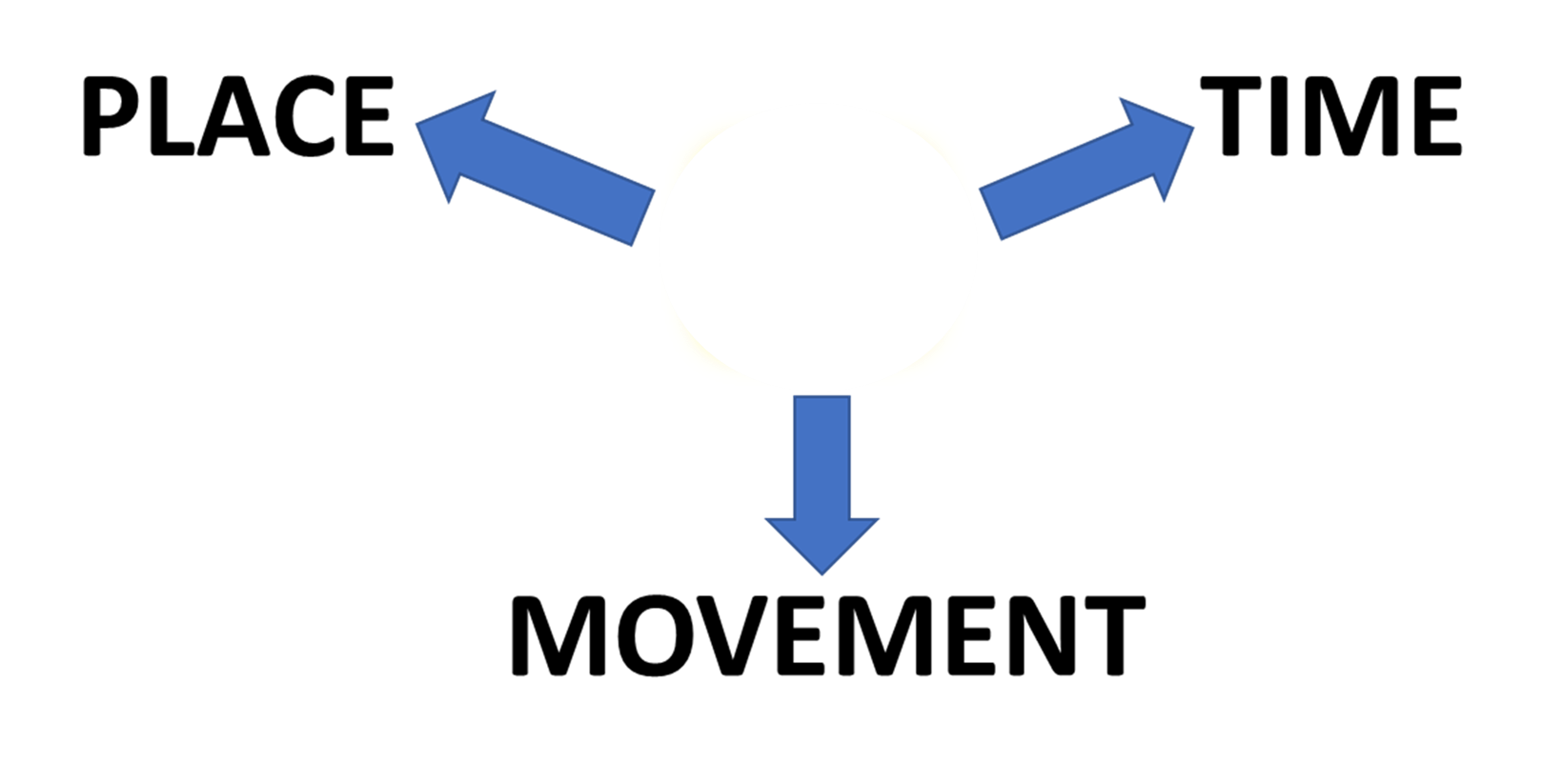 AT
PREPOSITIONS
AT
AT FOR MOVEMENT SHOWS THE DIRECTION OF MOVEMENT
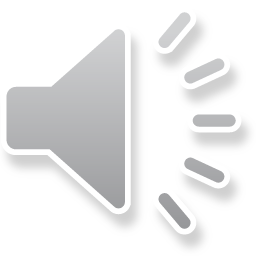 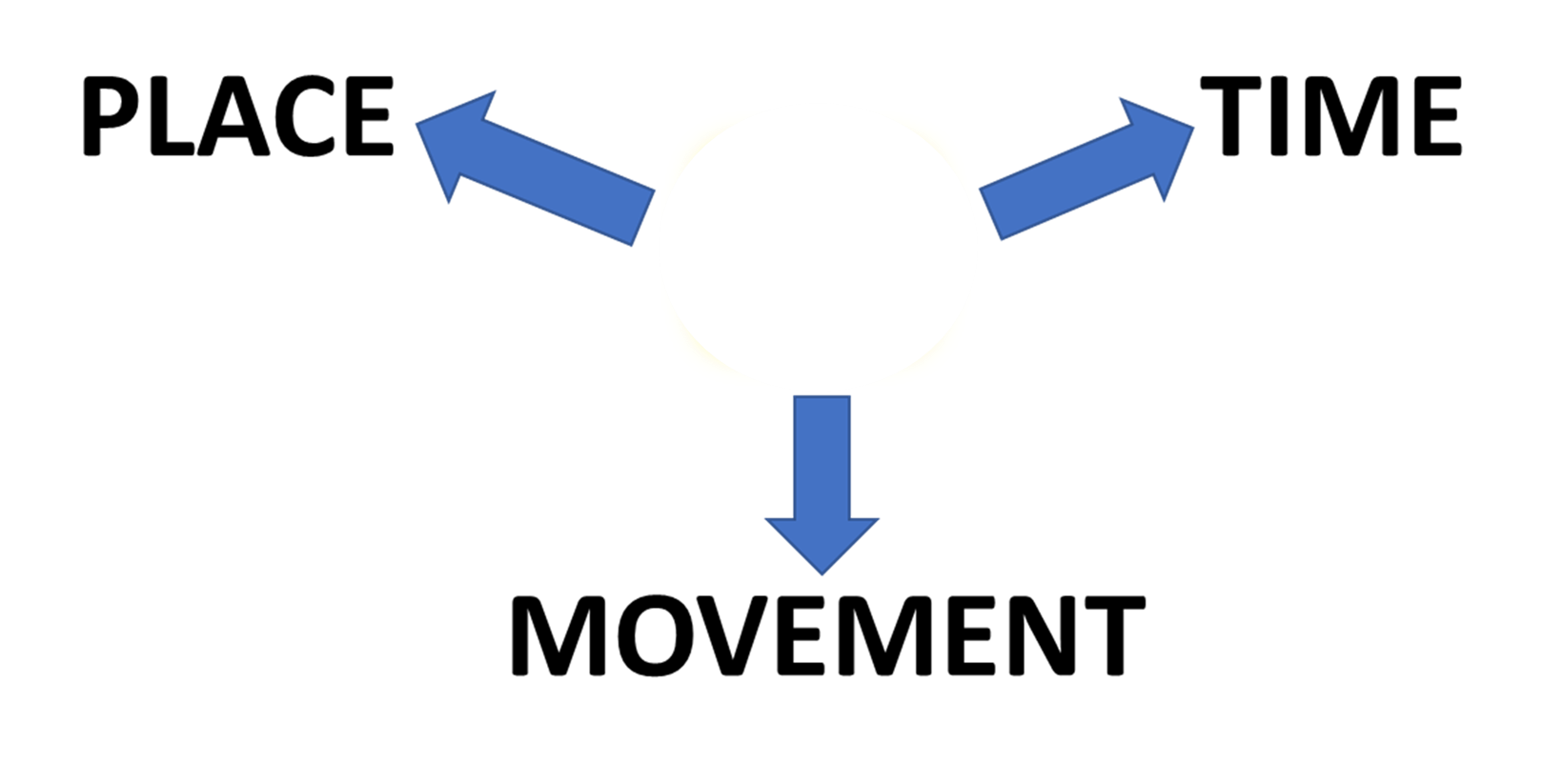 MOVEMENT
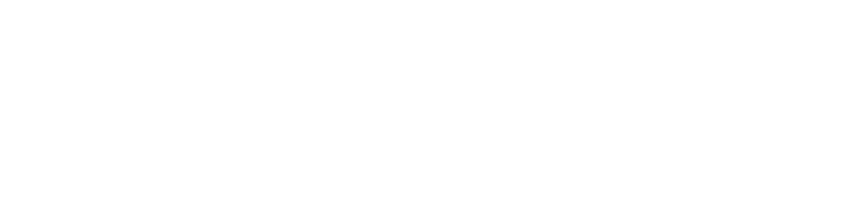 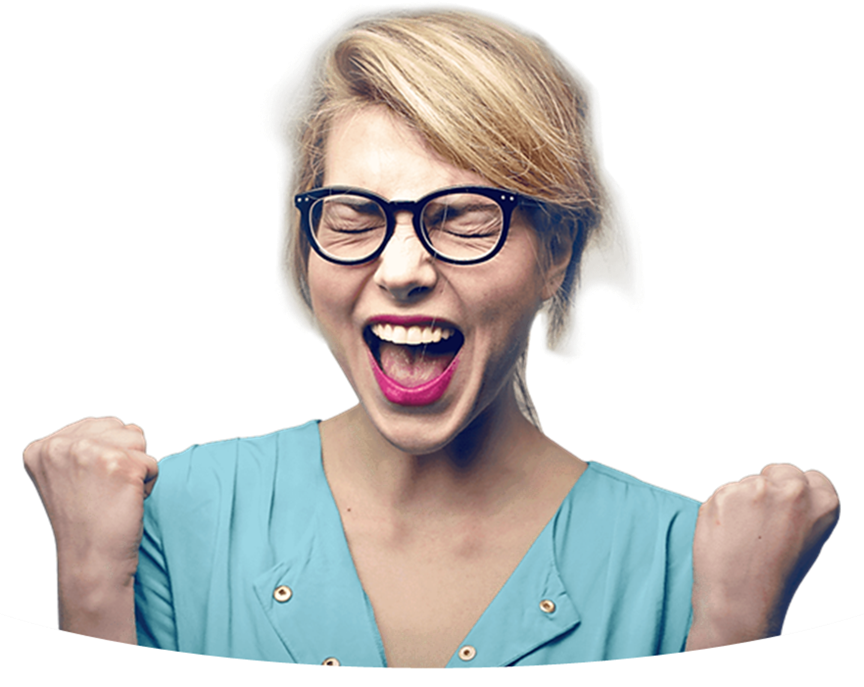 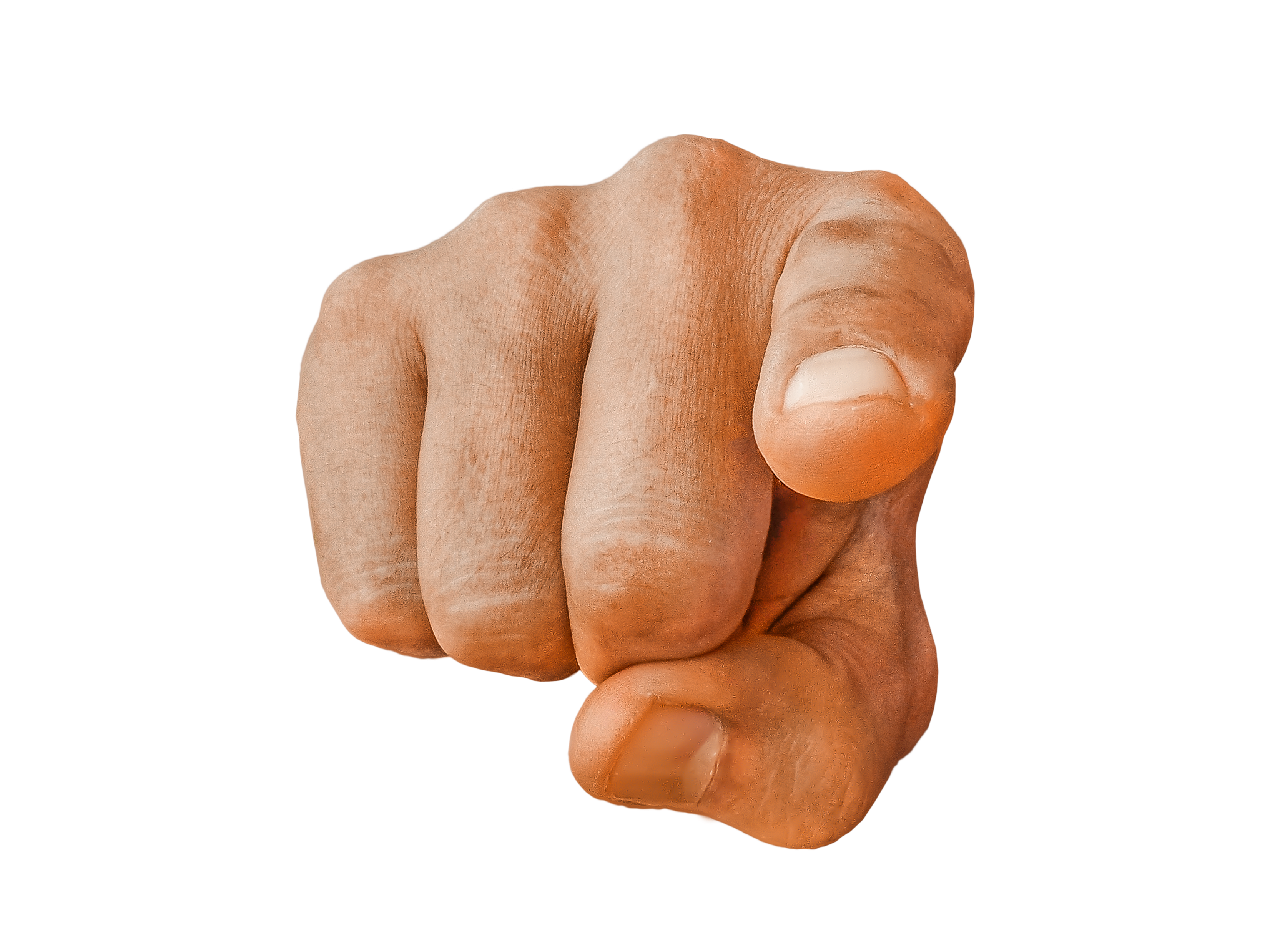 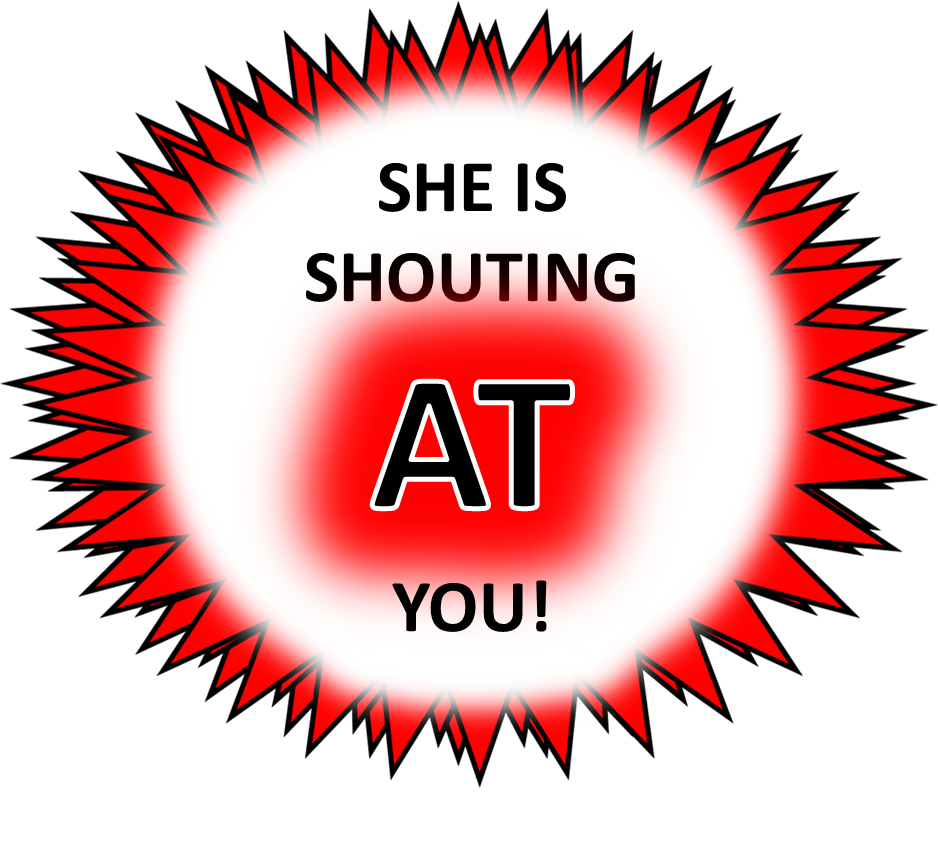 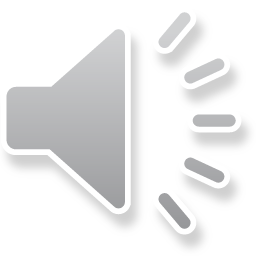 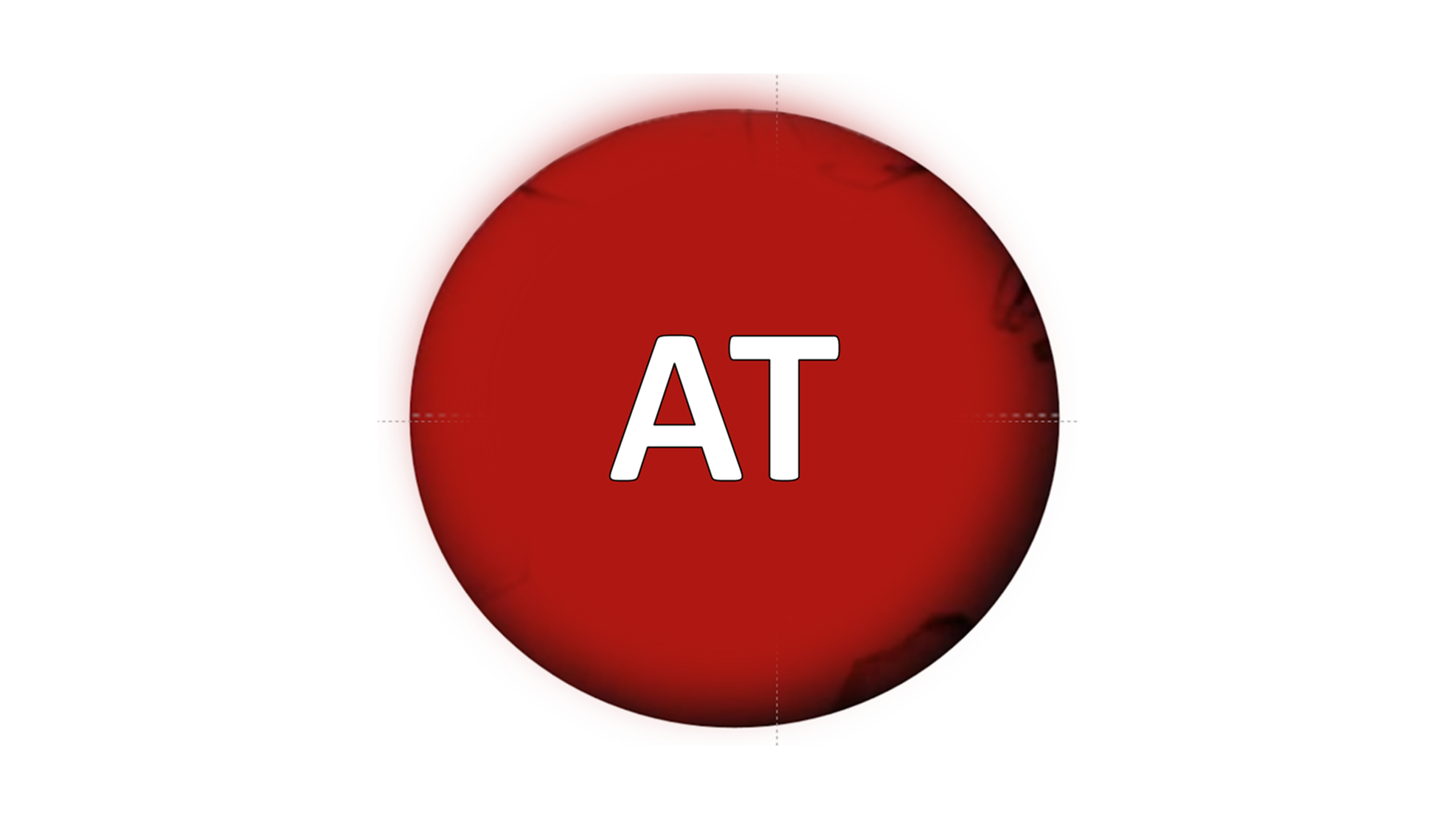 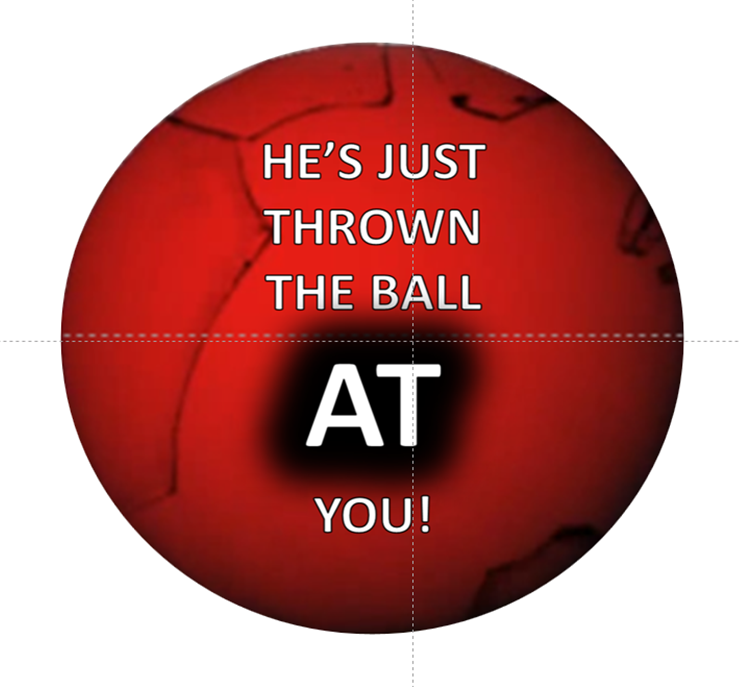 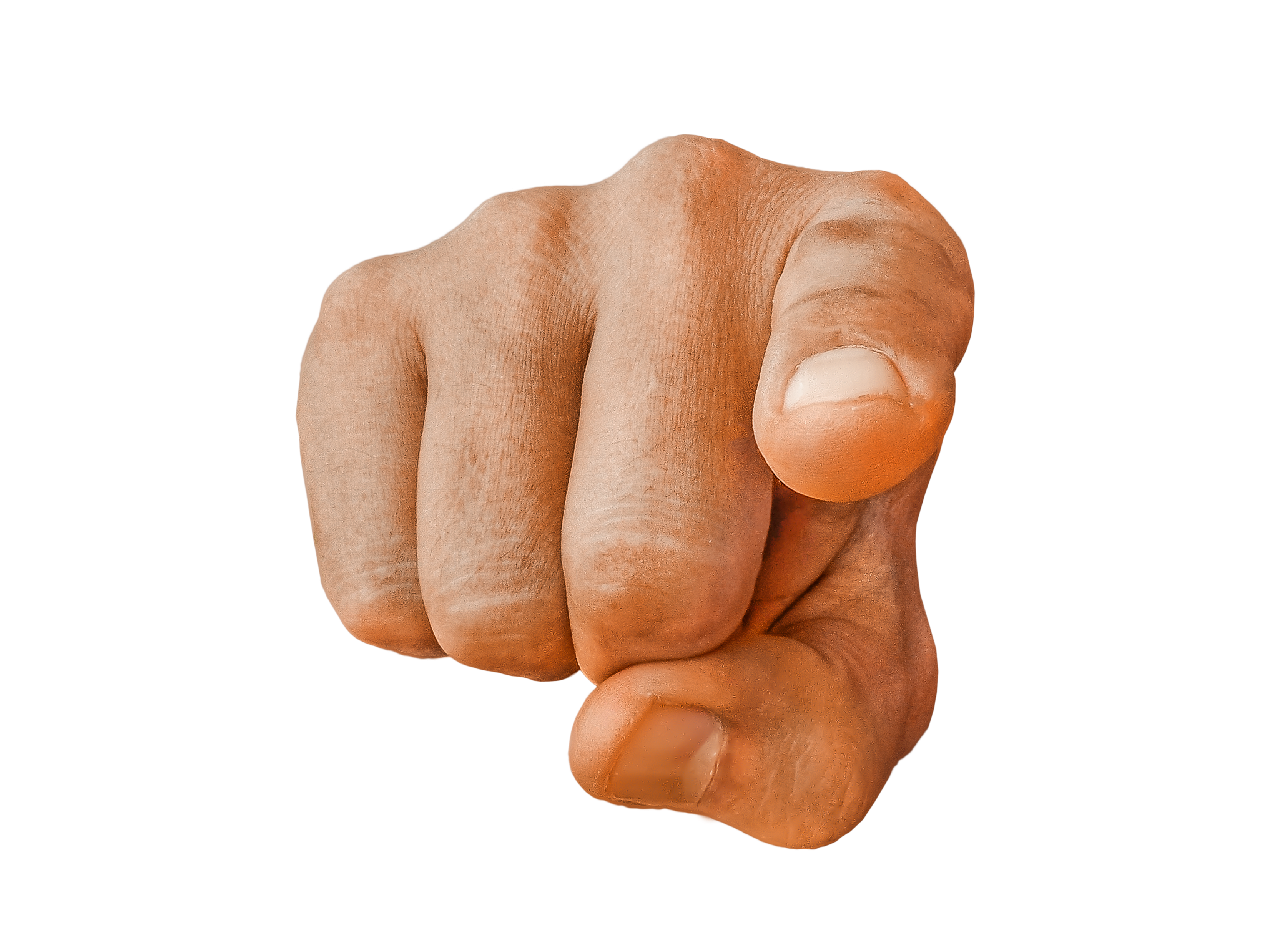 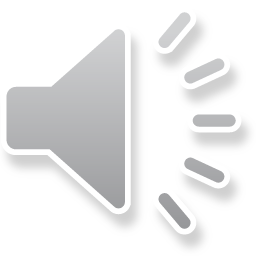 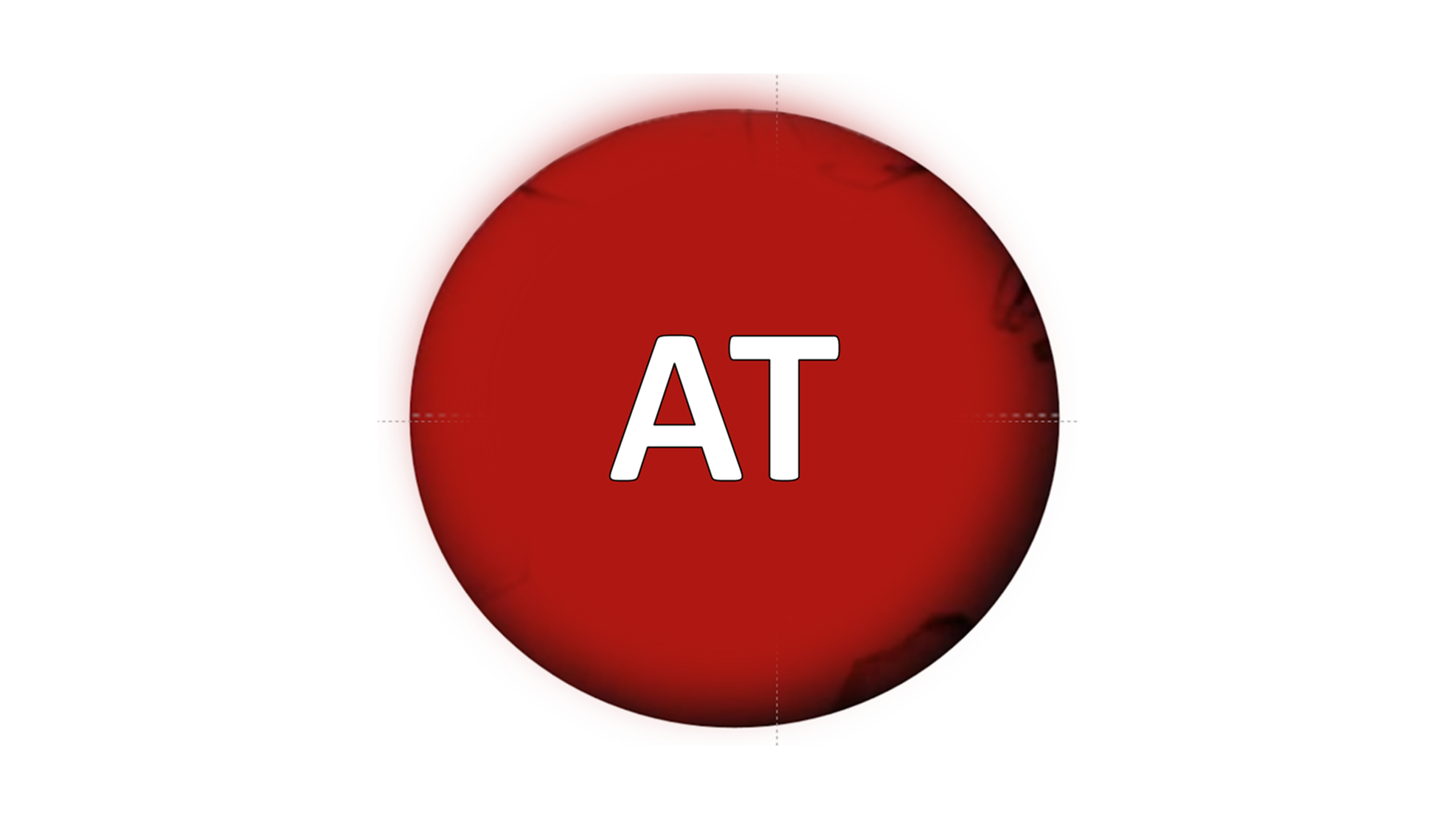 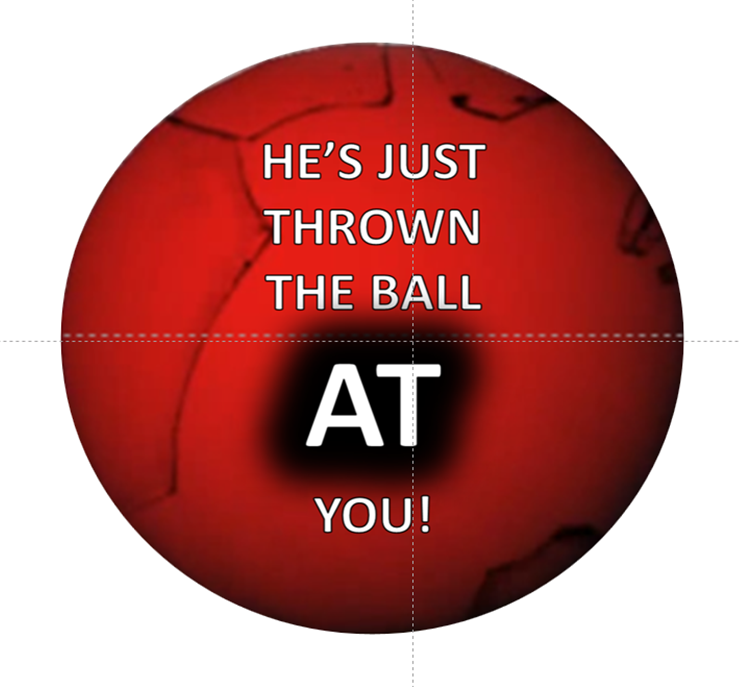 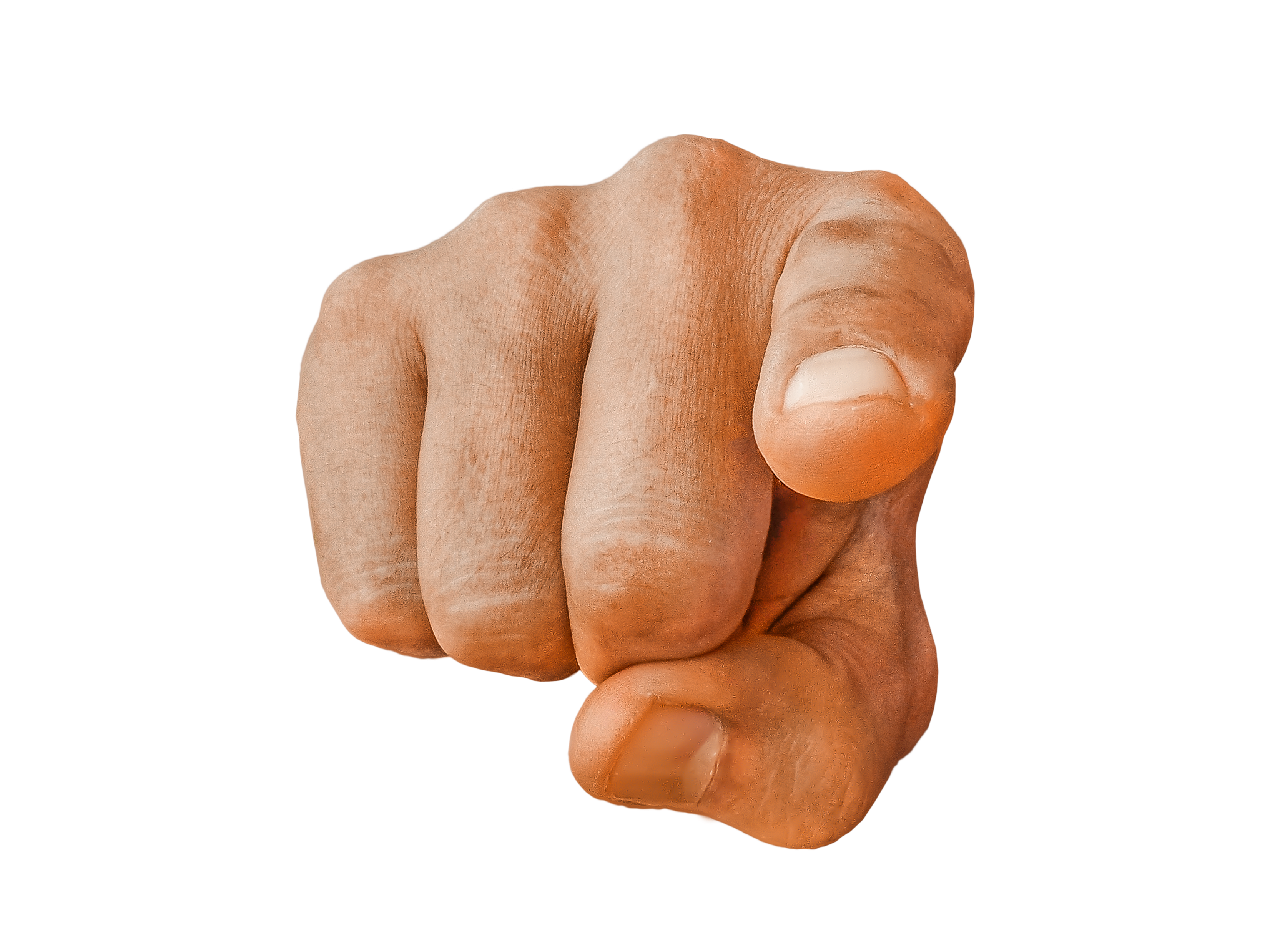 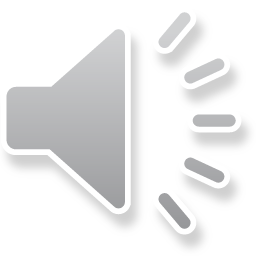 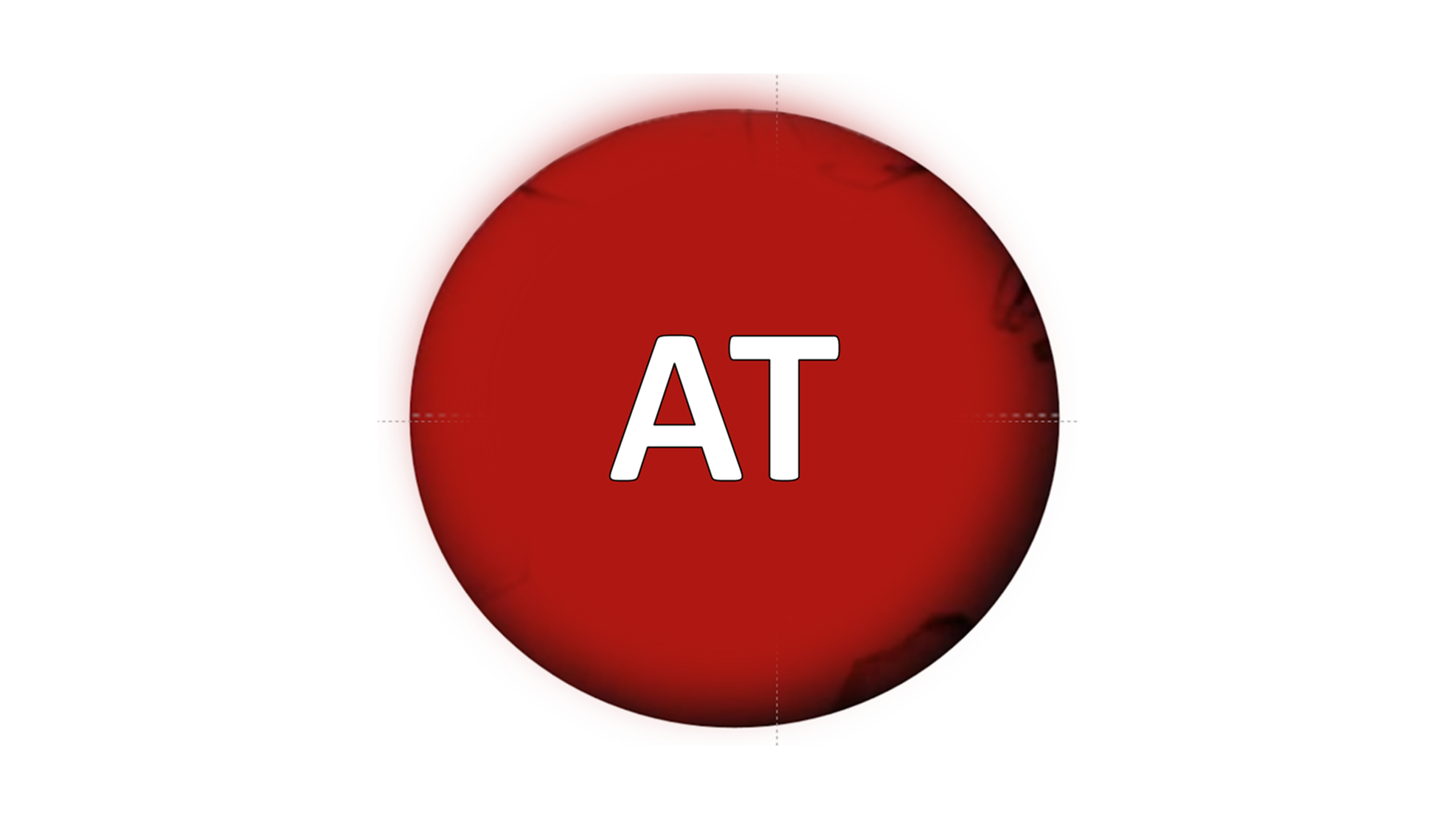 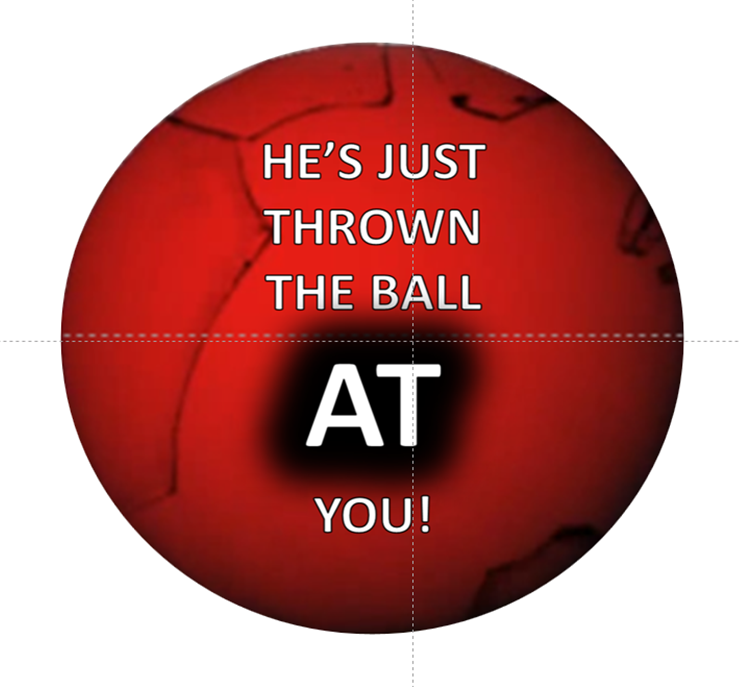 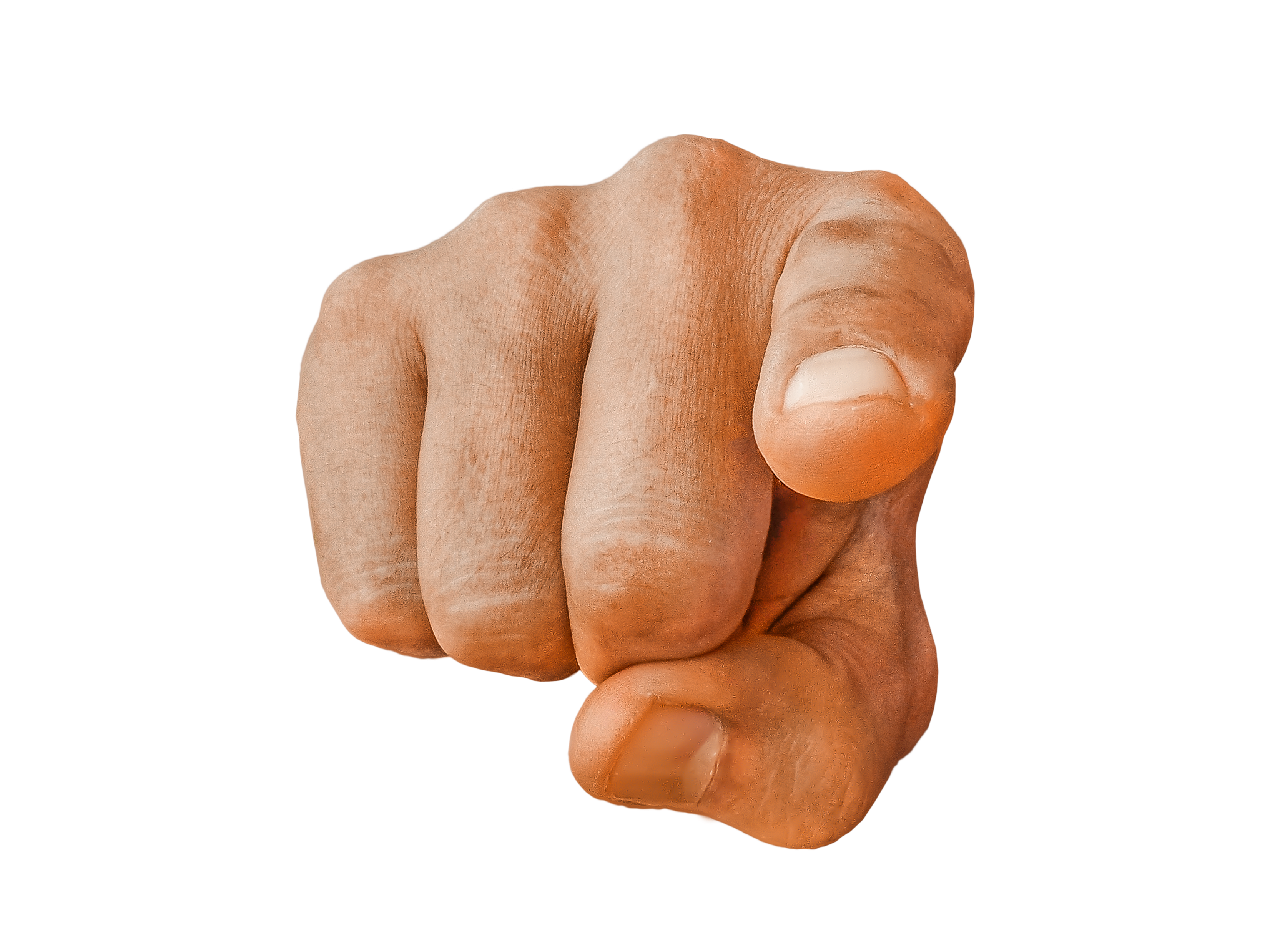 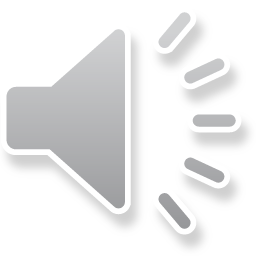 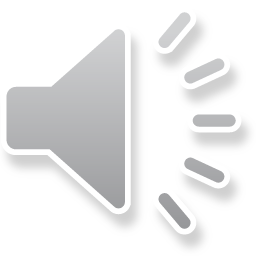 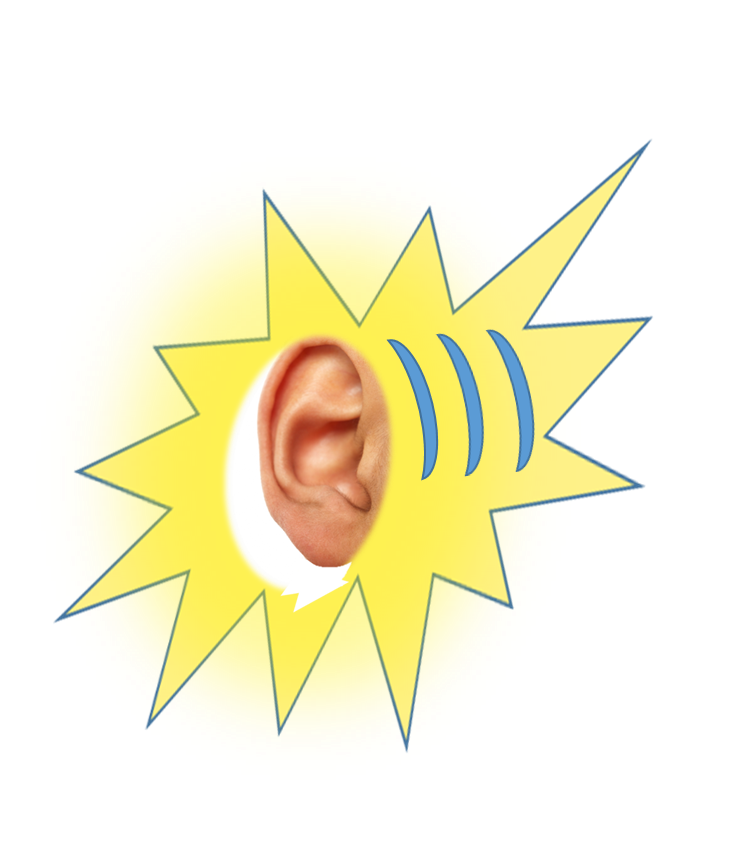 LISTENING PRACTICE
JUST LISTEN...
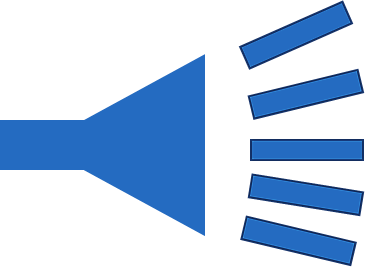 TYPICAL EXAMPLES!
AT SUMMARY
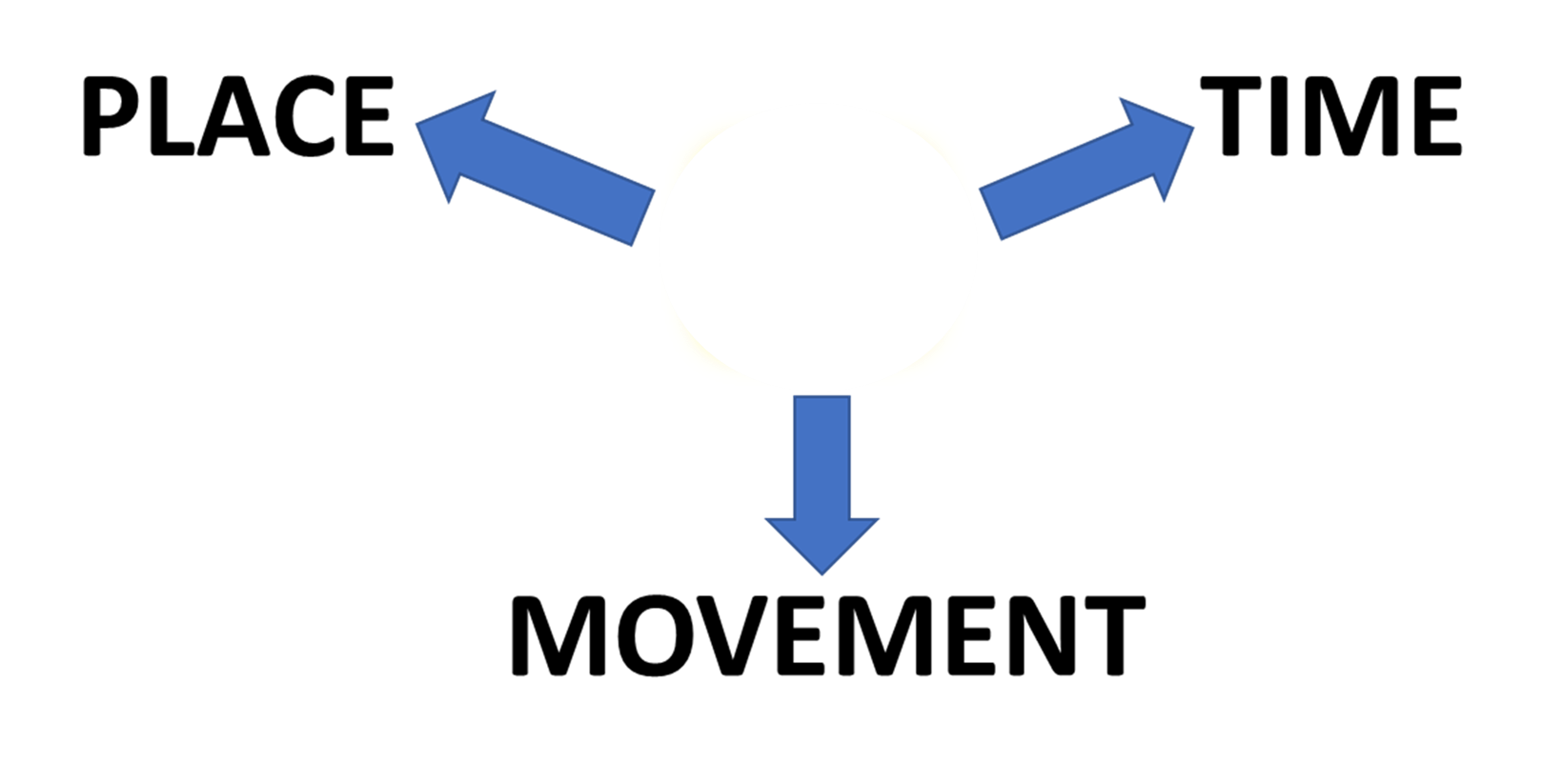 AT
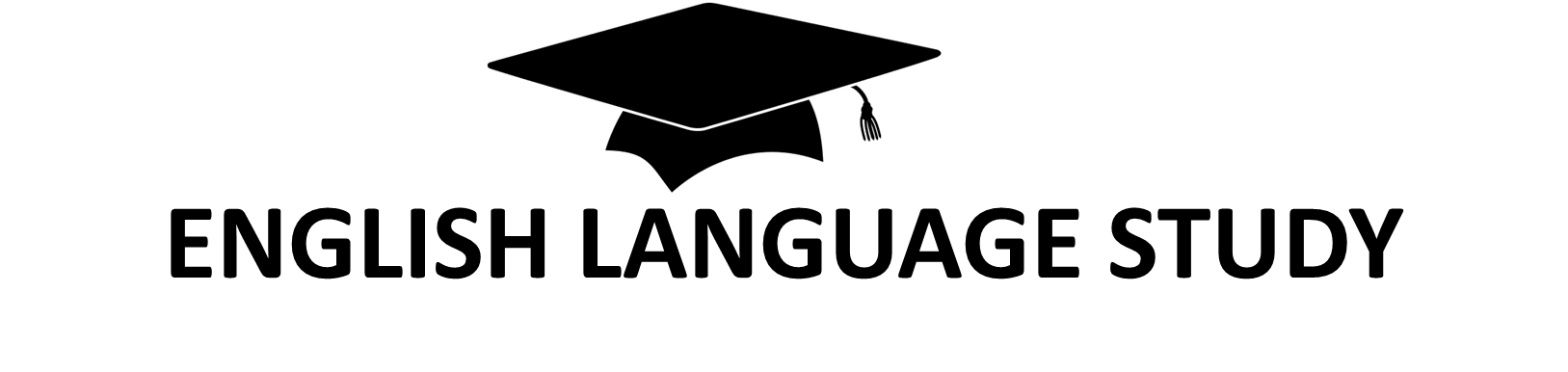 AT THE DROP OF A HAT!
MEANS
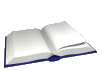 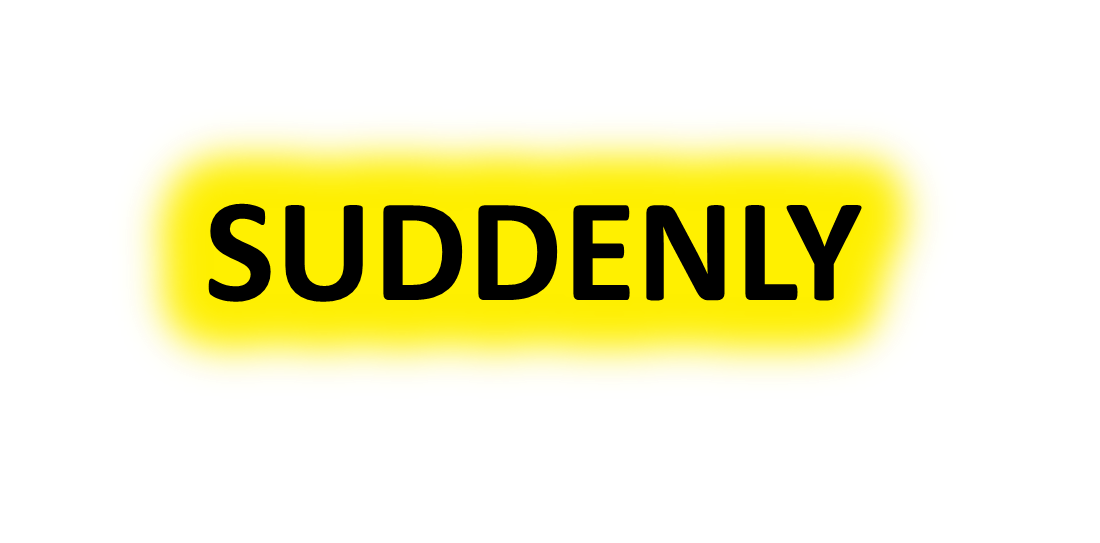 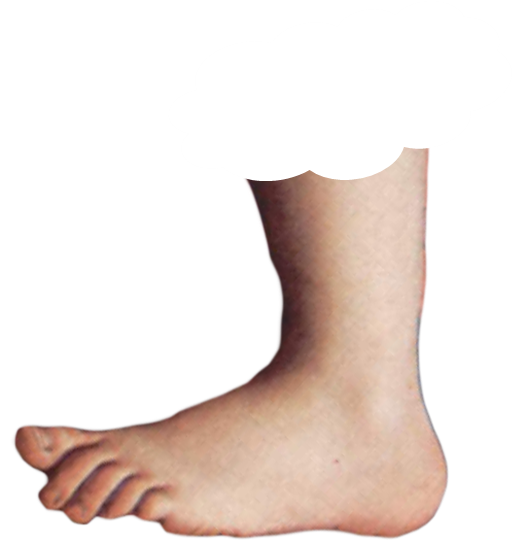 FOOTNOTE
FOOTNOTE
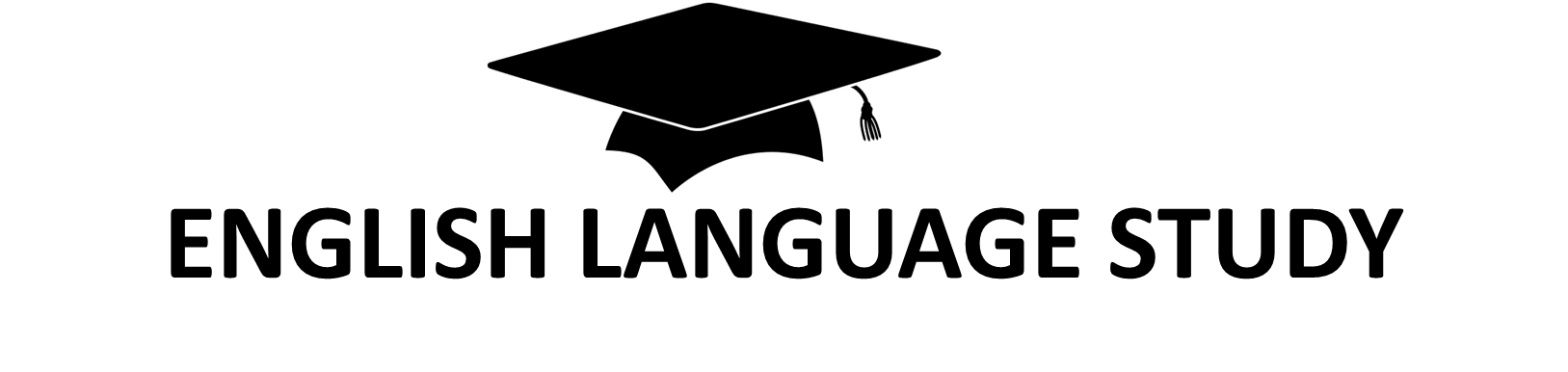 THE DICTIONARY NAME FOR THE PAST IN THE FUTURE 
IS
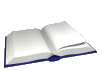 THE 
FUTURE PERFECT
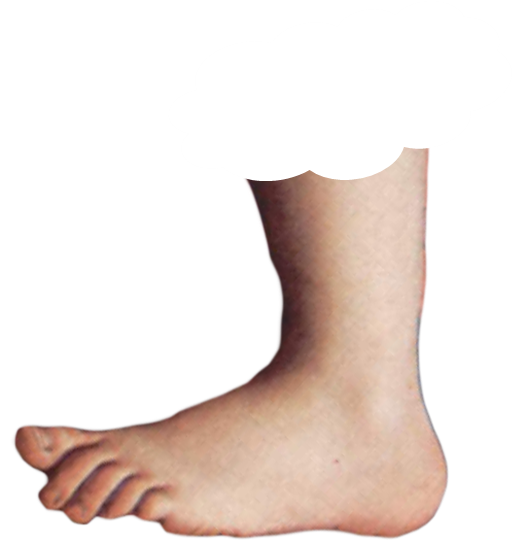 FOOTNOTE
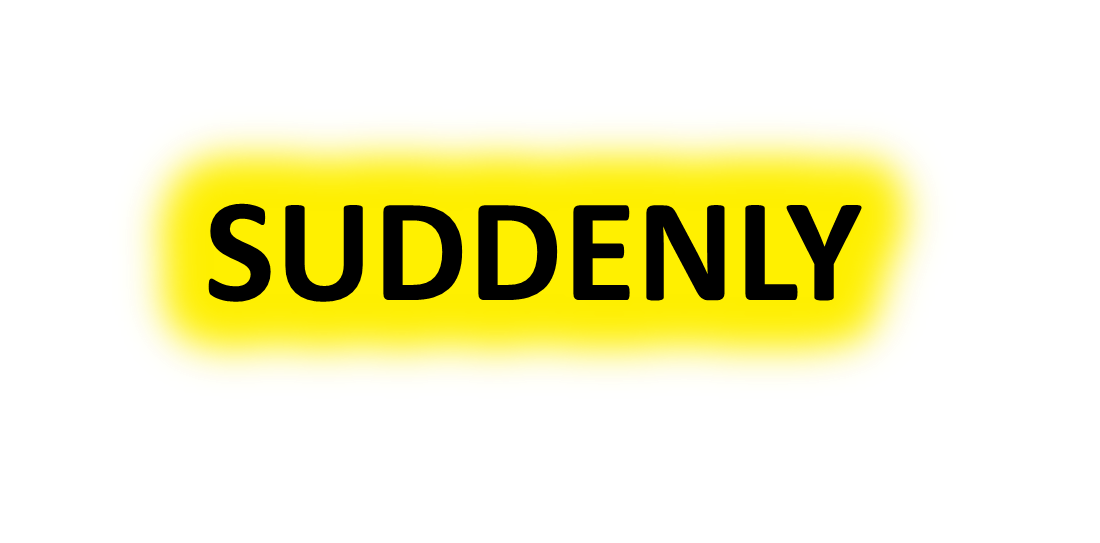 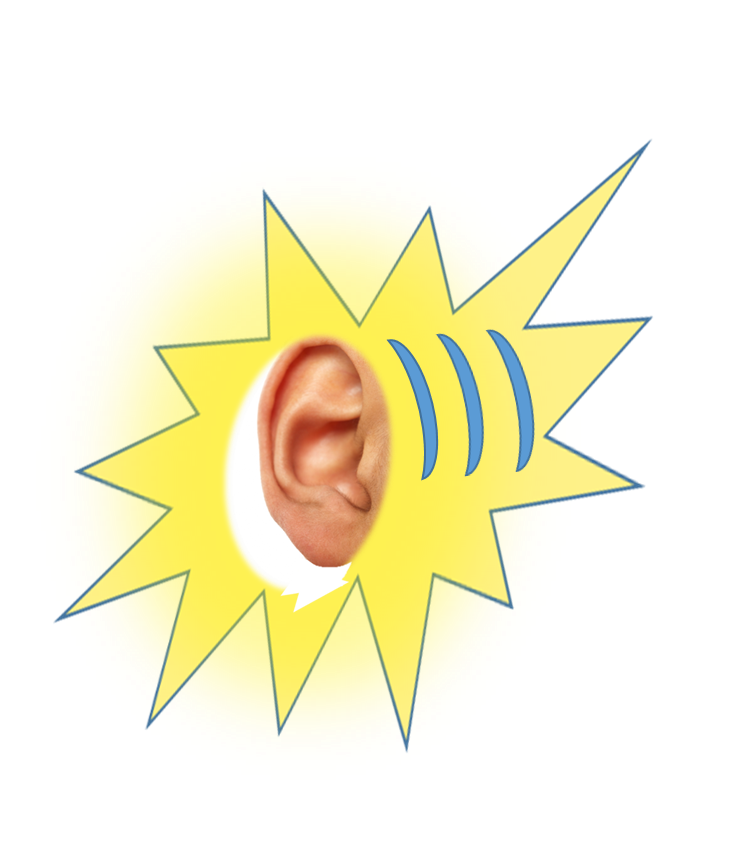 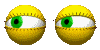 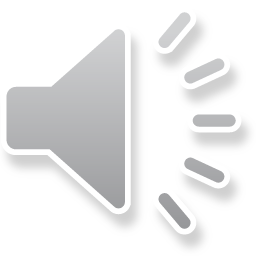 AT 
FOR MOVEMENT SHOWS THE DIRECTION OF MOVEMENT
THE BUSINESS MEETING…